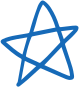 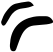 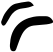 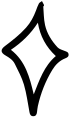 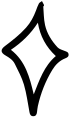 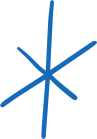 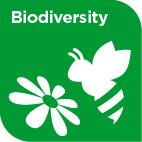 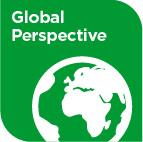 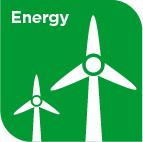 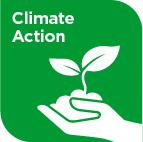 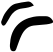 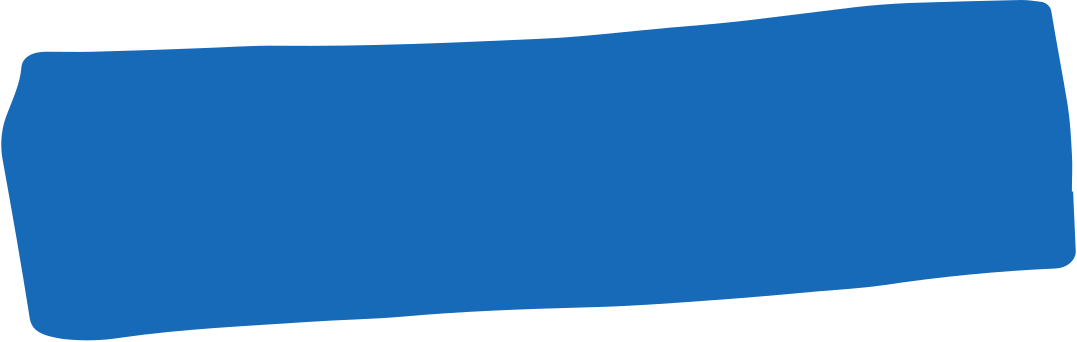 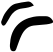 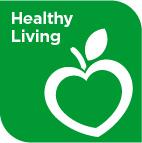 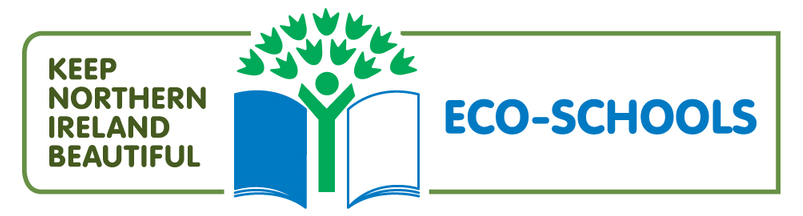 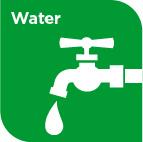 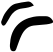 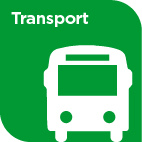 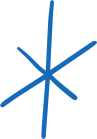 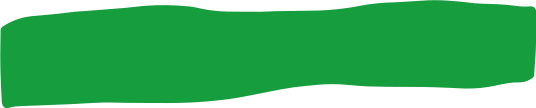 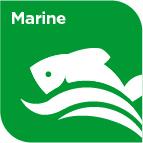 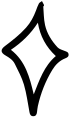 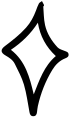 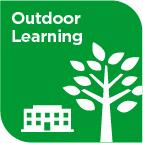 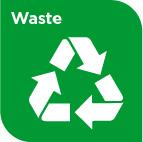 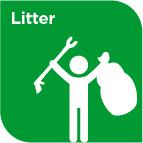 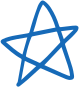 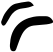 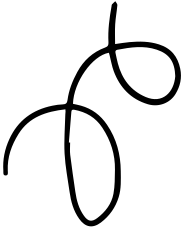 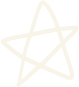 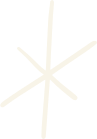 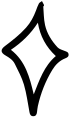 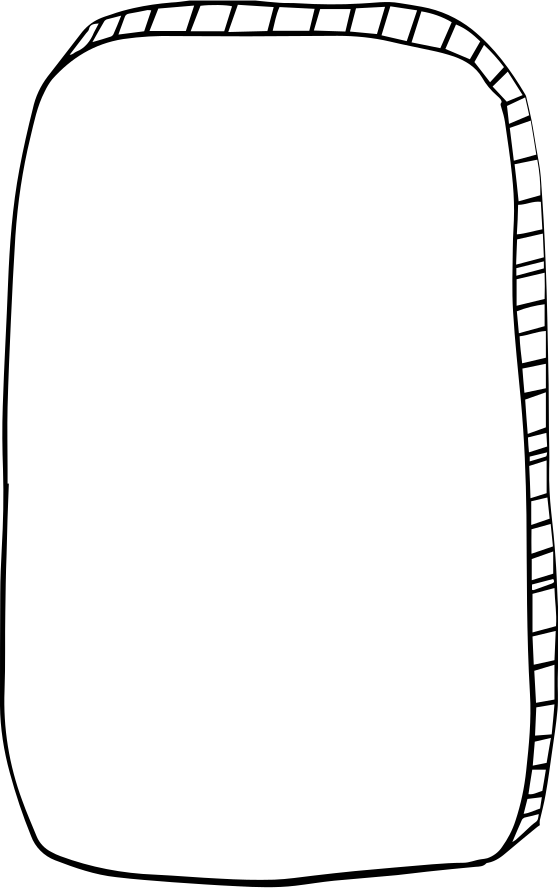 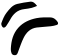 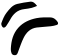 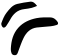 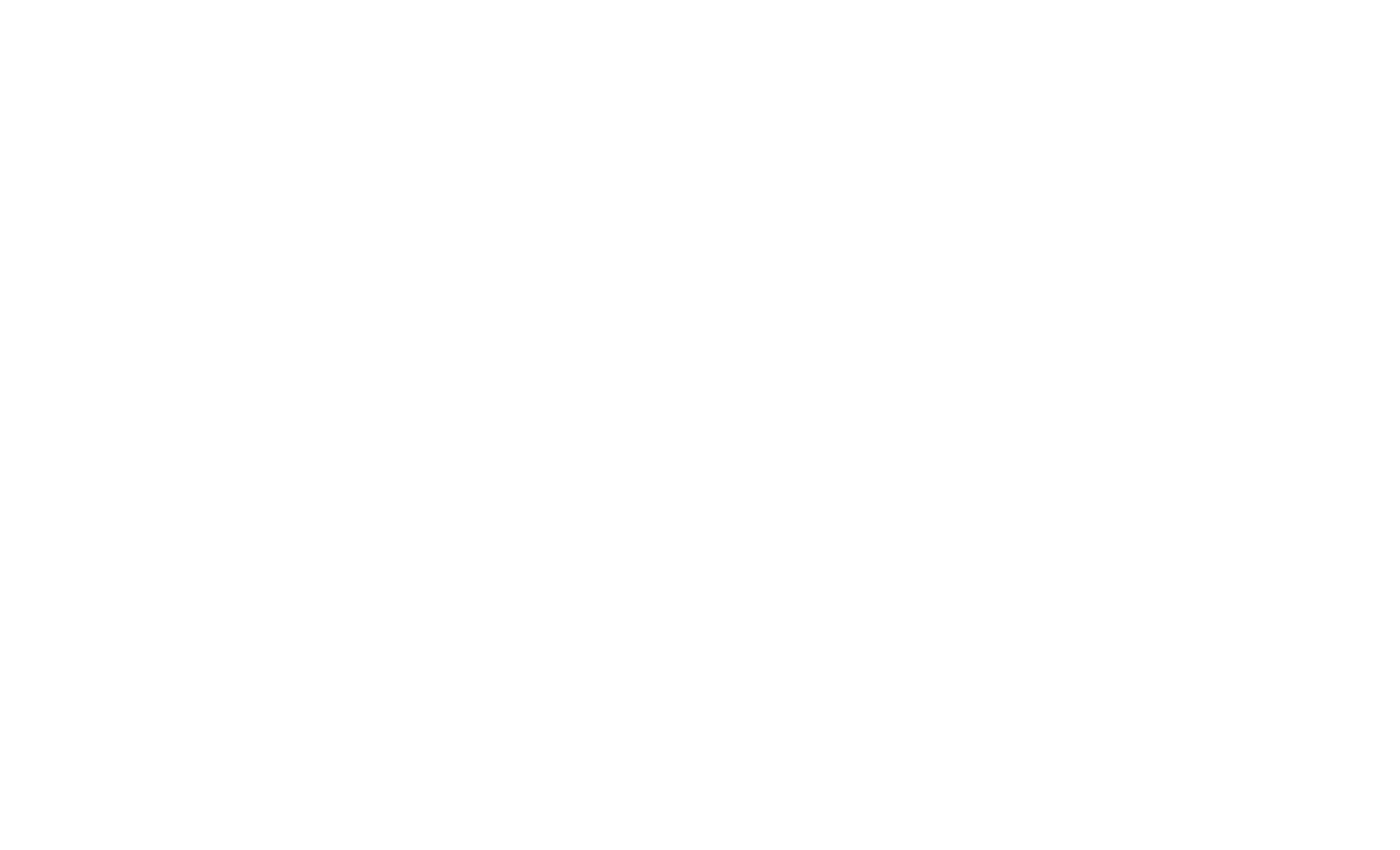 WELCOME,
STUDENTS!
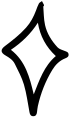 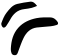 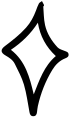 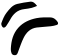 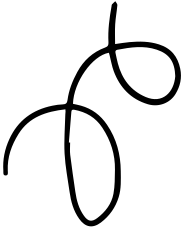 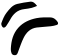 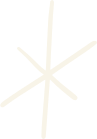 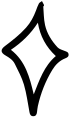 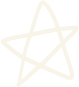 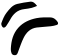 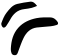 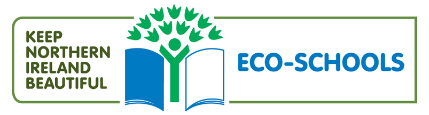 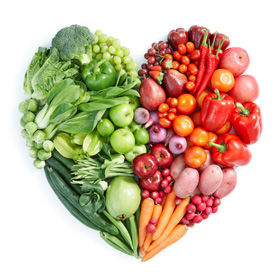 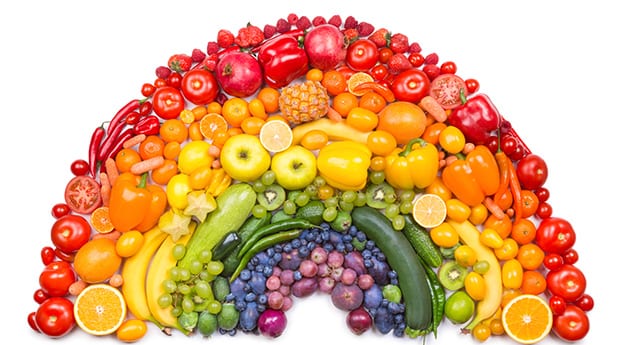 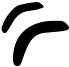 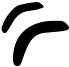 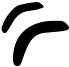 Healthy eating
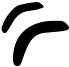 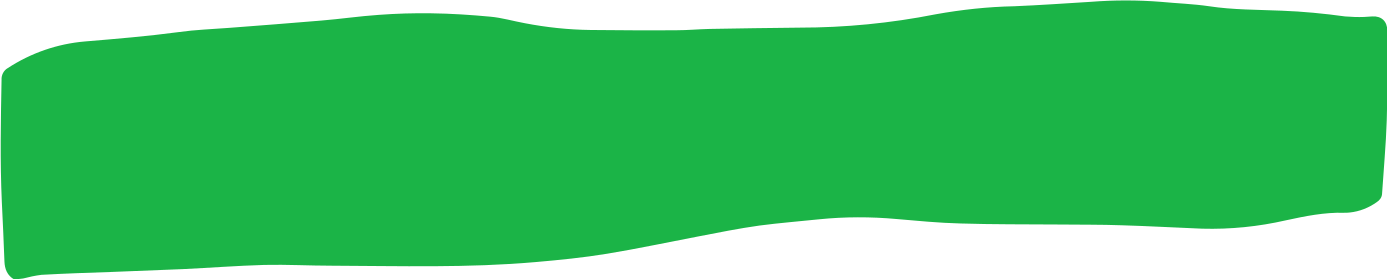 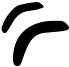 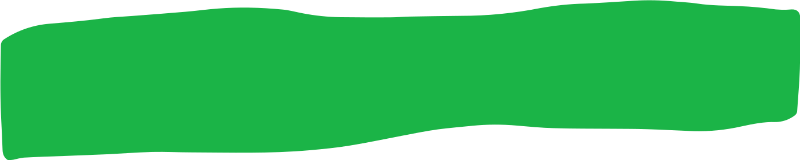 FOUNDATION STAGE
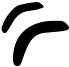 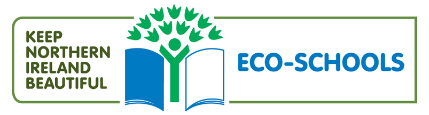 Avoid eating too many fatty foods
Drinking lots of water
Eating healthy food
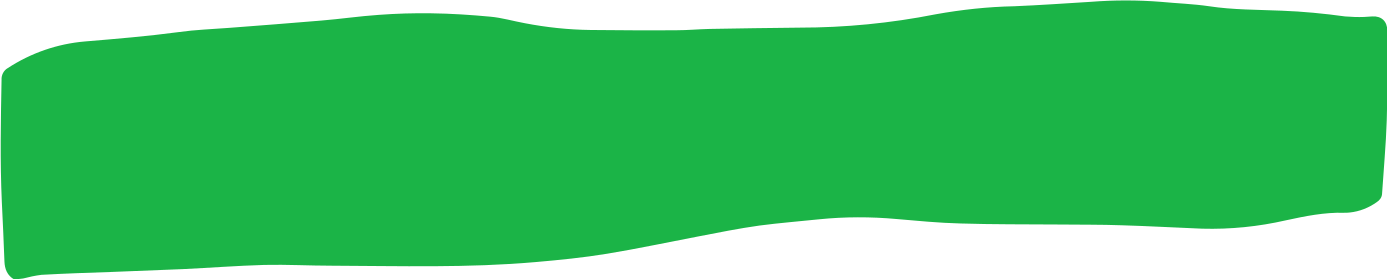 What is Healthy Living?
Getting plenty of sleep
Getting exercise every day
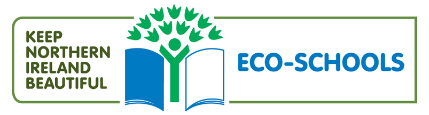 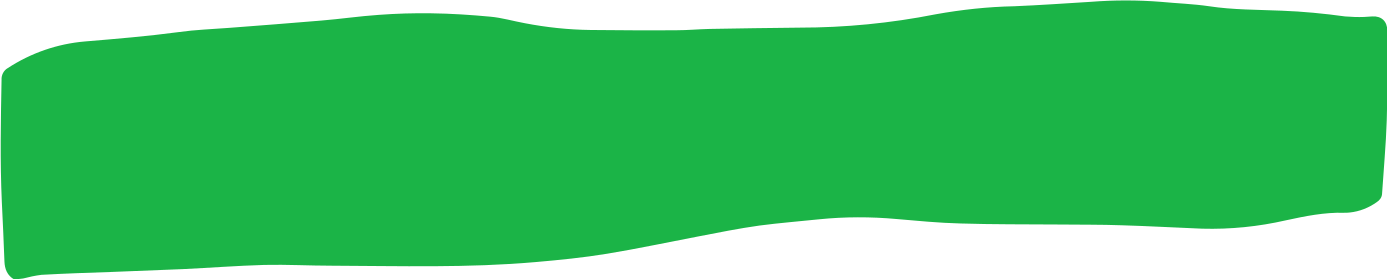 There are 5 main food groups
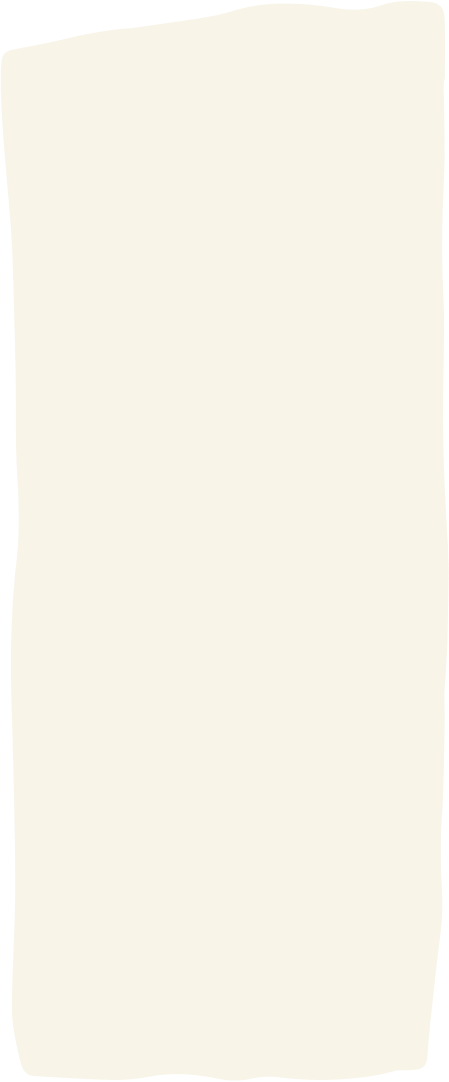 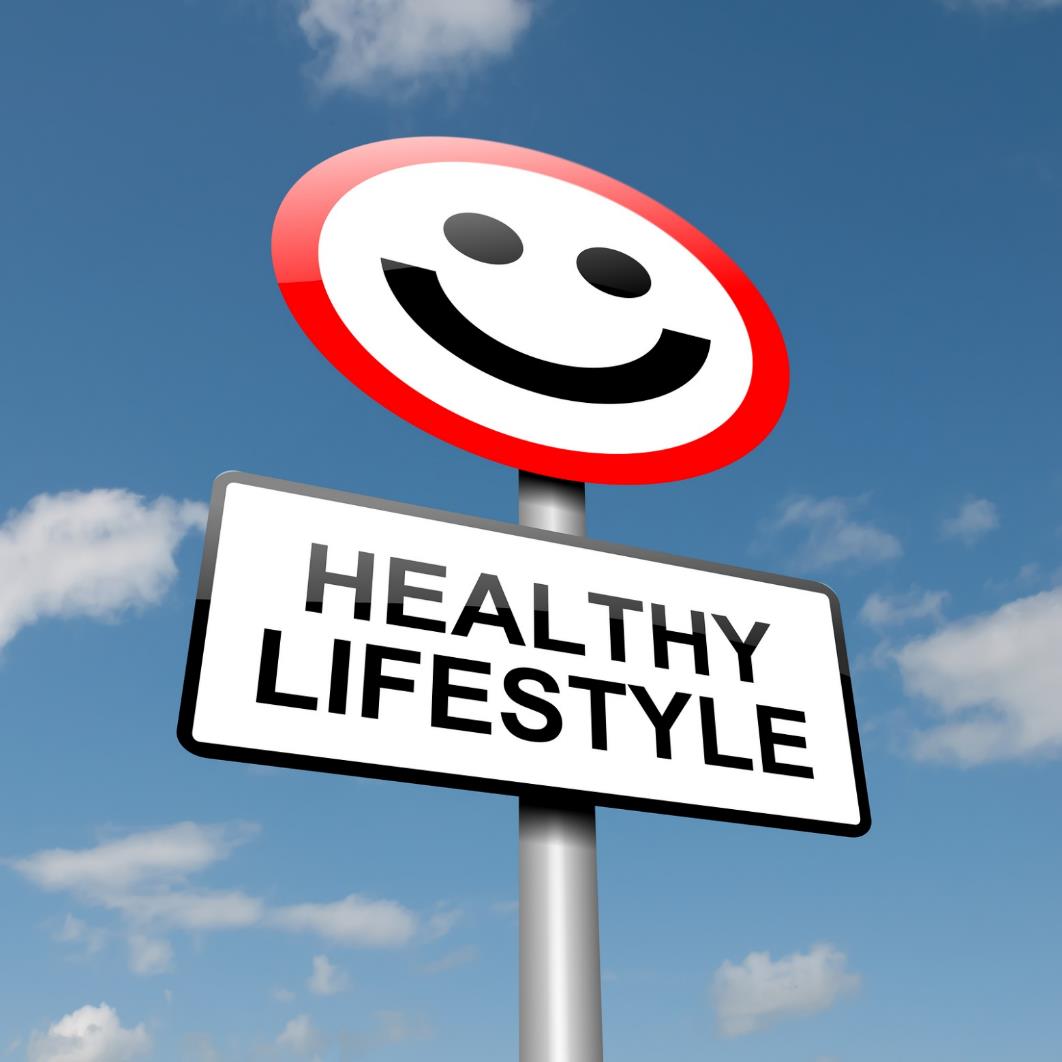 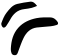 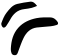 Fruit and vegetables

Carbohydrates

Proteins

Dairy

Fats
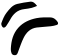 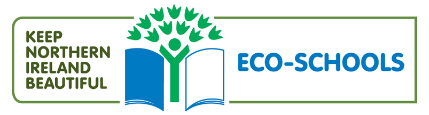 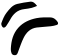 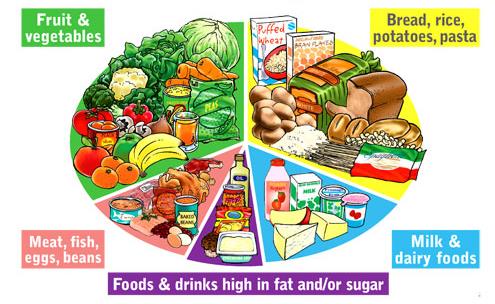 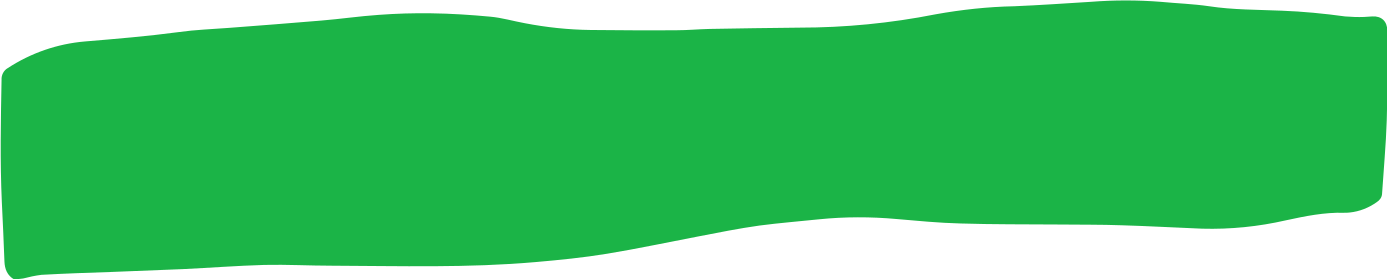 carbohydrates
Bread, rice cereal and pasta are healthy.

They give us energy.
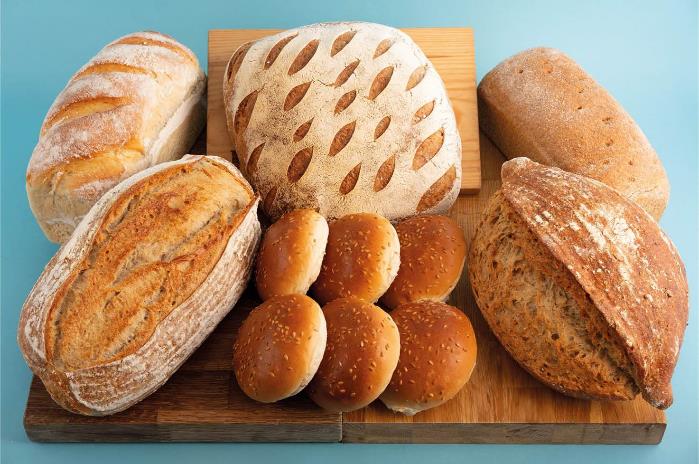 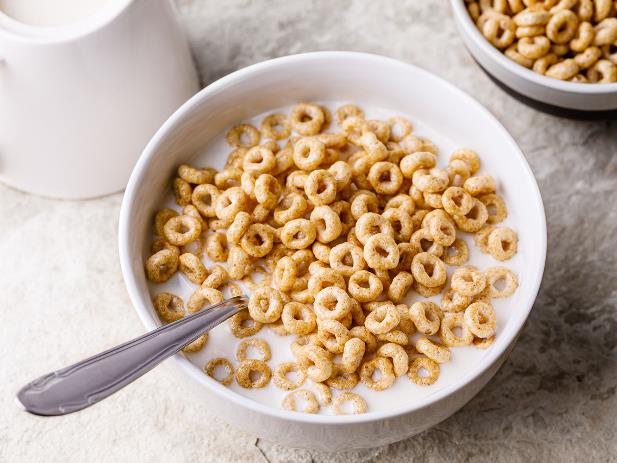 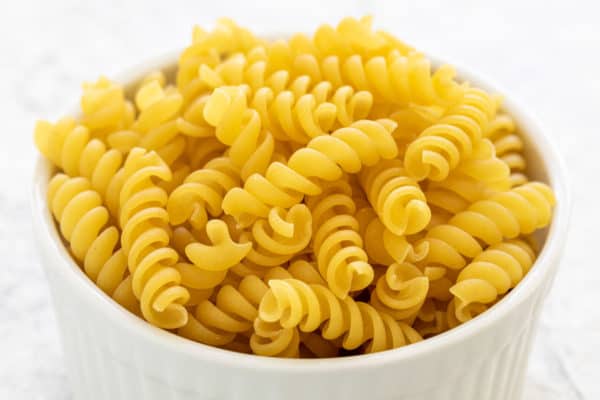 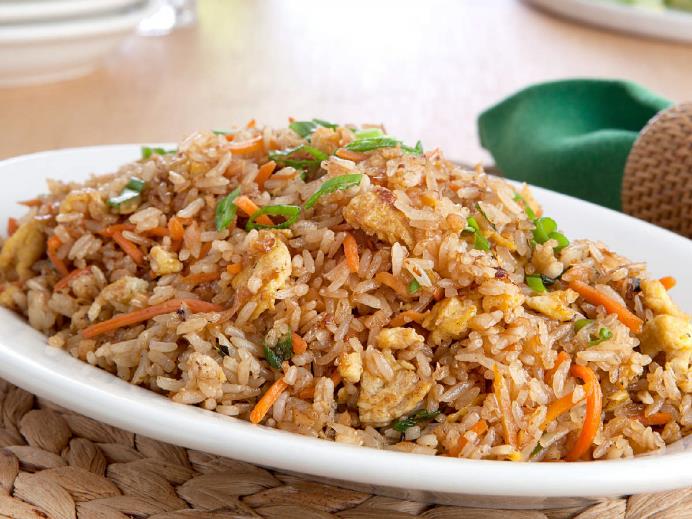 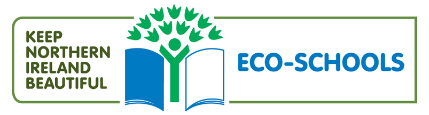 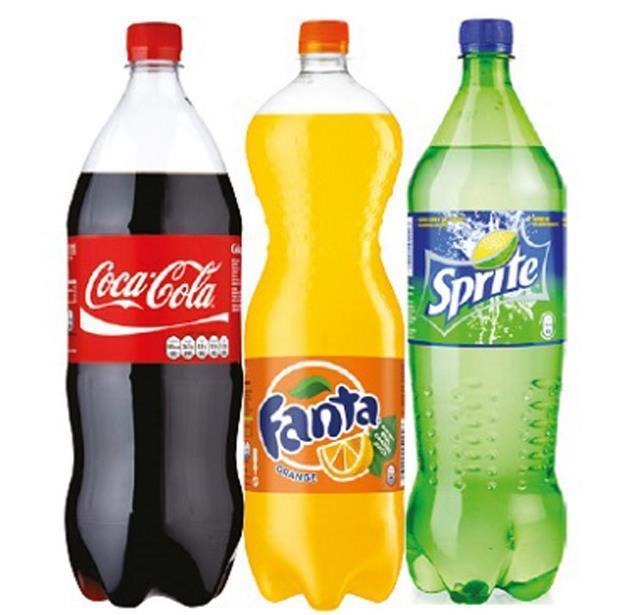 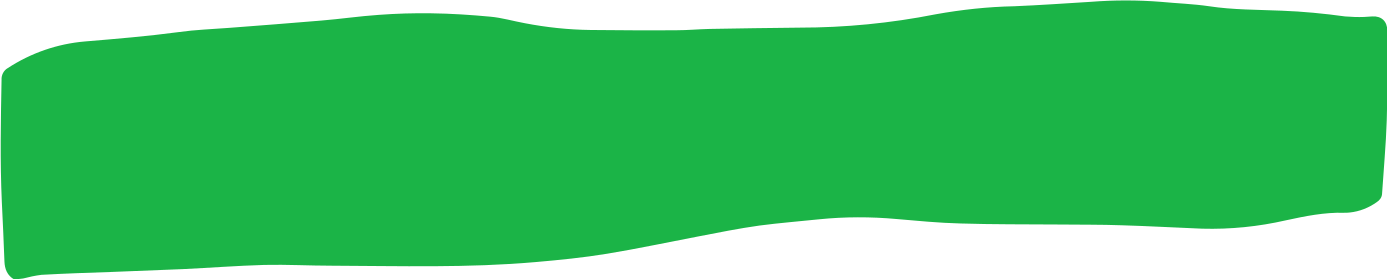 carbohydrates
Sweets, sugary drinks, pastries, sugary cereals are “bad” carbohydrates.
They also give us energy but should only be eaten as a treat!!.
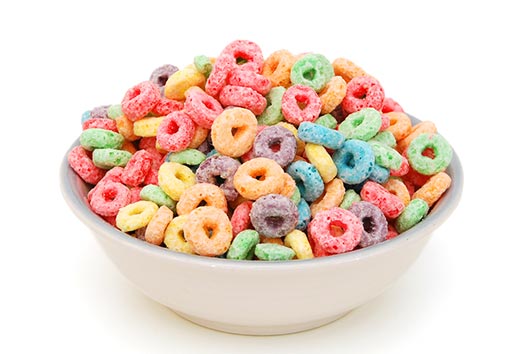 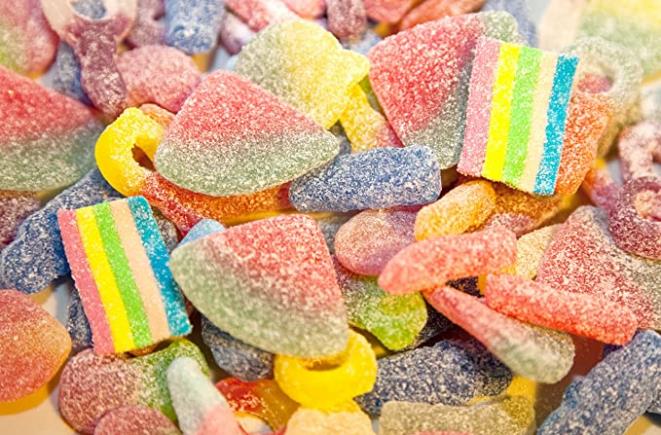 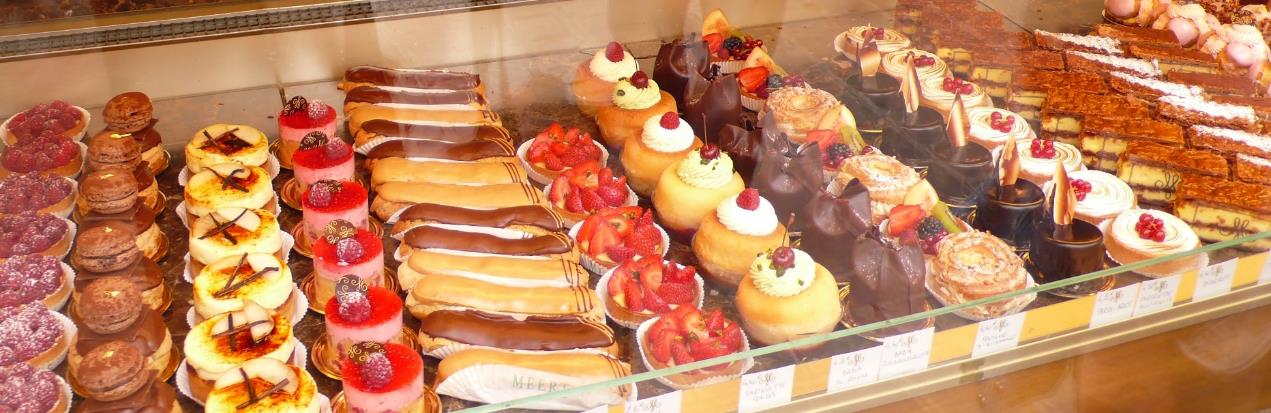 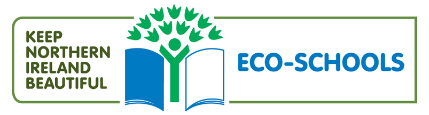 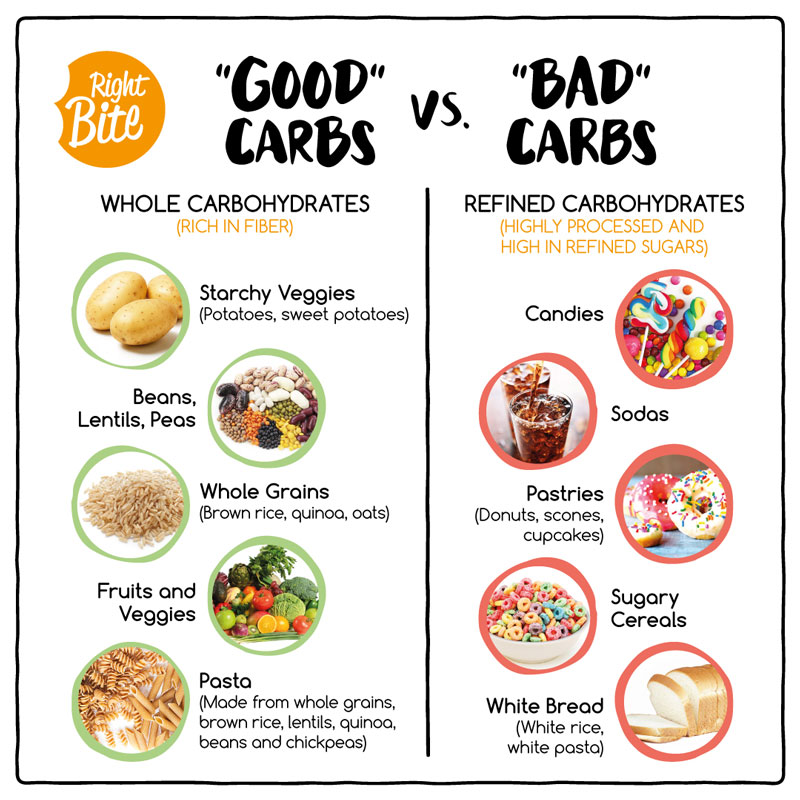 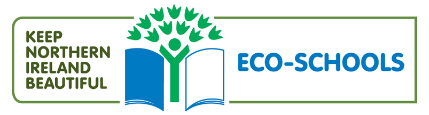 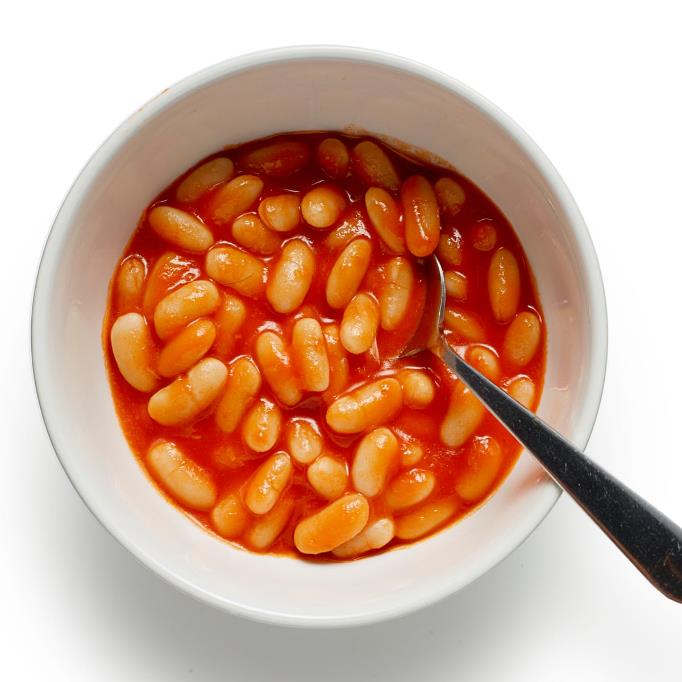 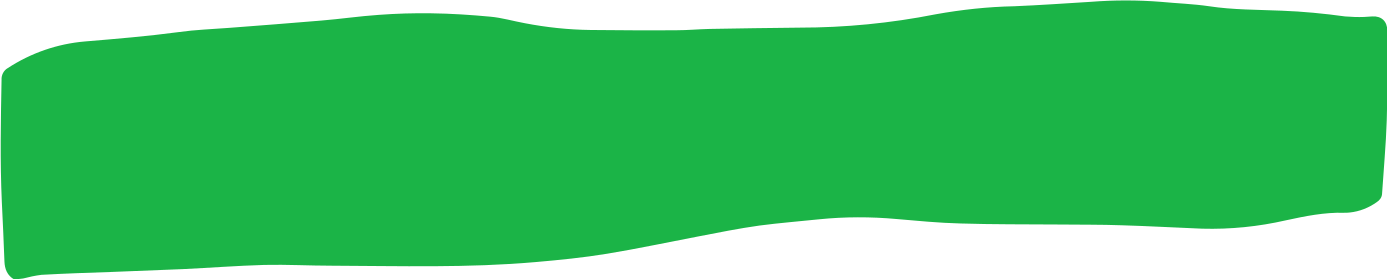 protein
Meat - beef, chicken

Fish 

Beans 

Eggs 

These help muscles to grow and repair
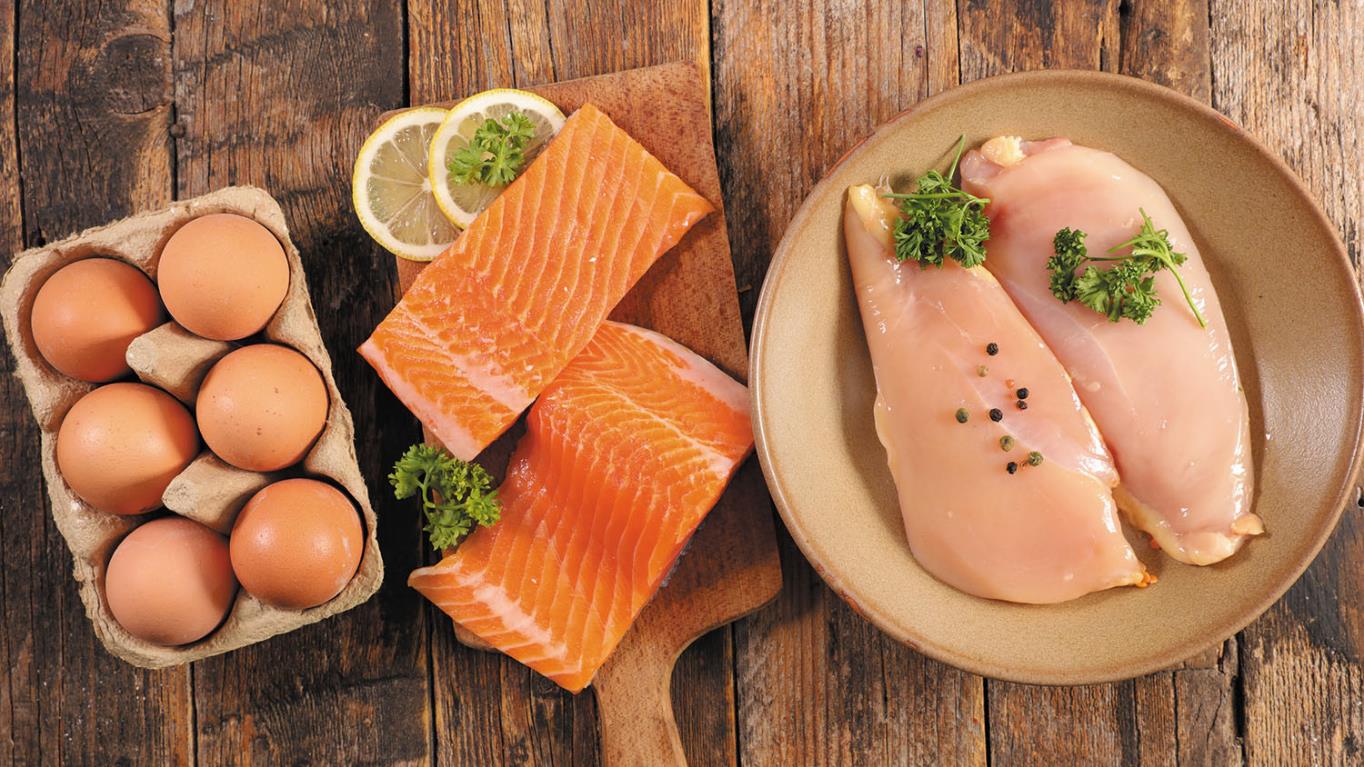 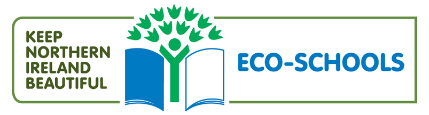 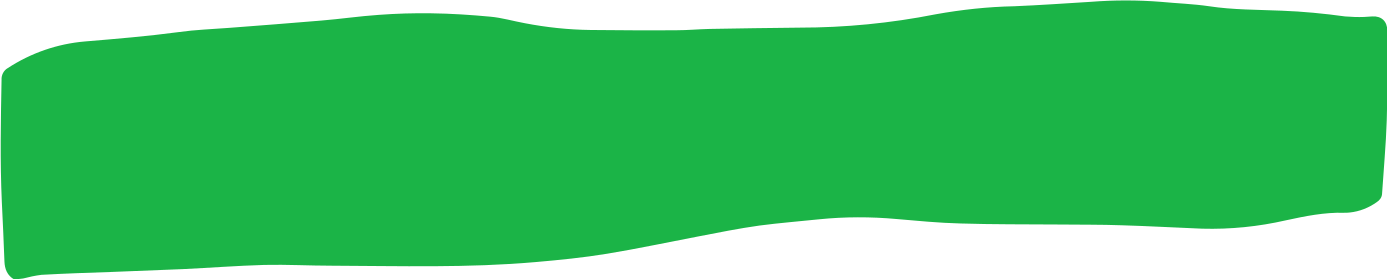 dairy
Dairy products include food items such as yogurt, cheese and butter. 

These contain Calcium for healthy teeth and bones.
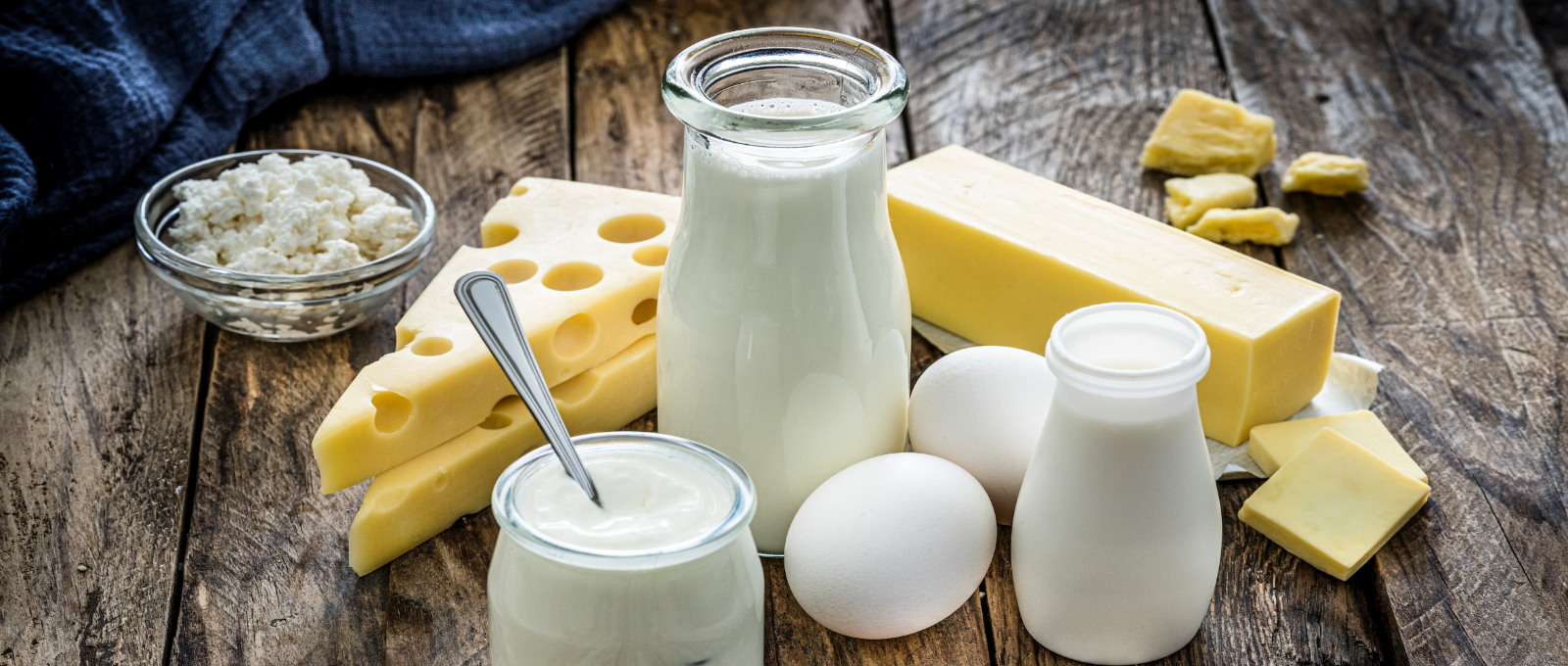 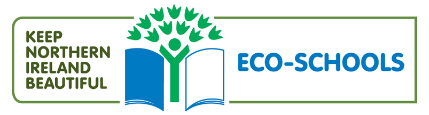 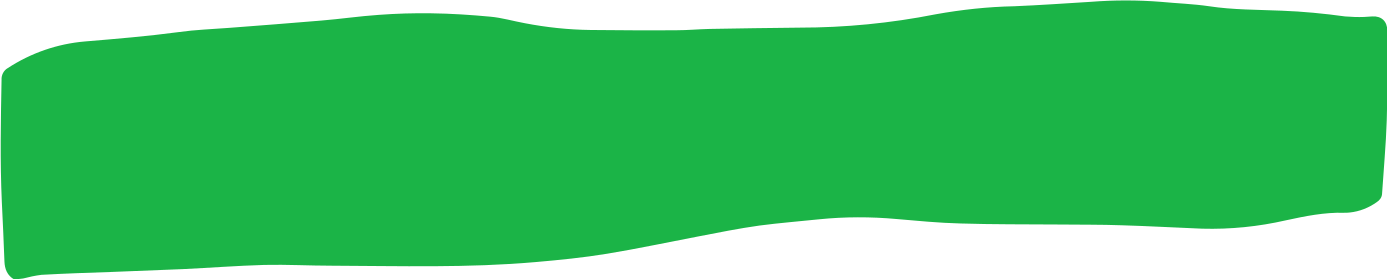 fats
There are good fats like seeds and nuts. Fish like salmon is also a healthy fat.

Fats give us energy
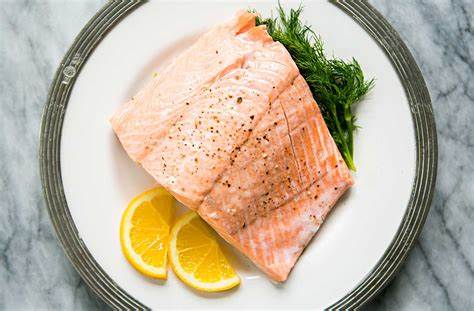 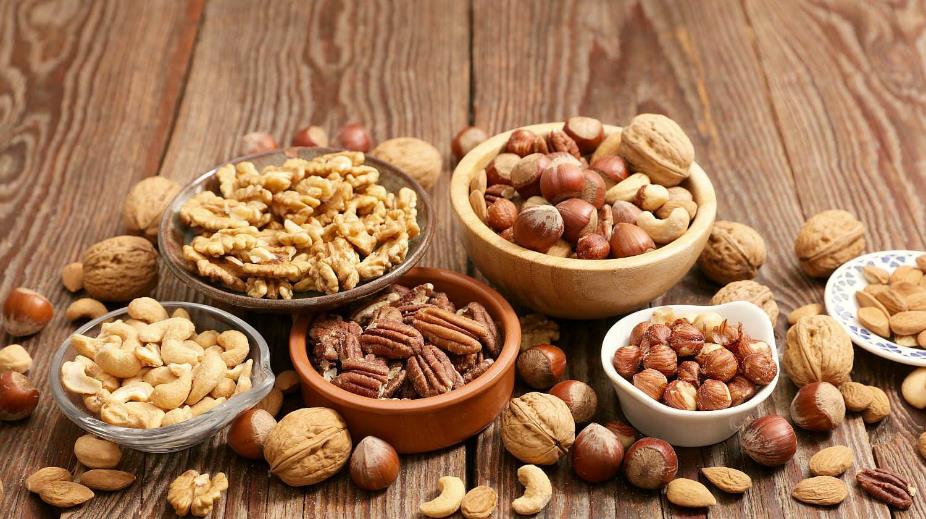 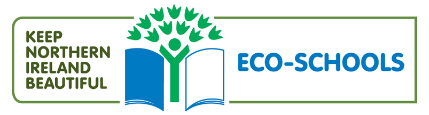 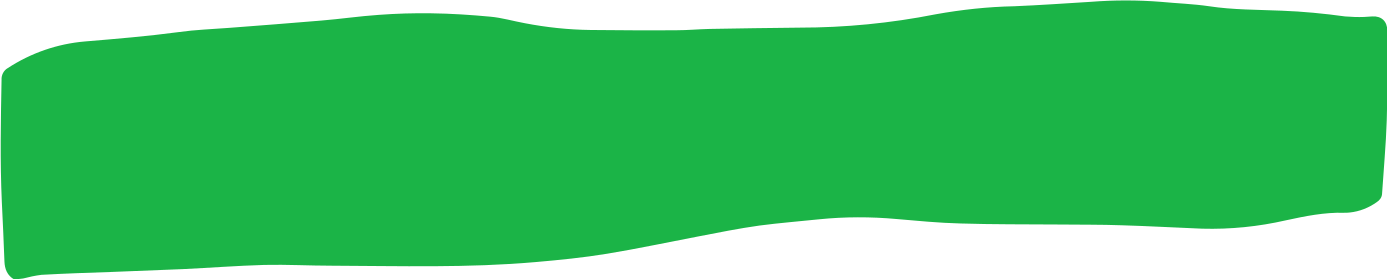 fats
There are “bad” fats. These come from processed foods and animal products.

You can eat these but not every day!!!
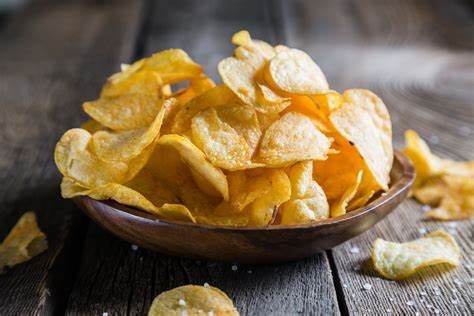 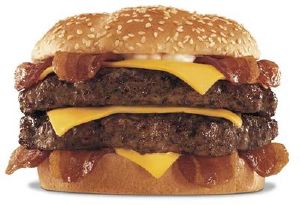 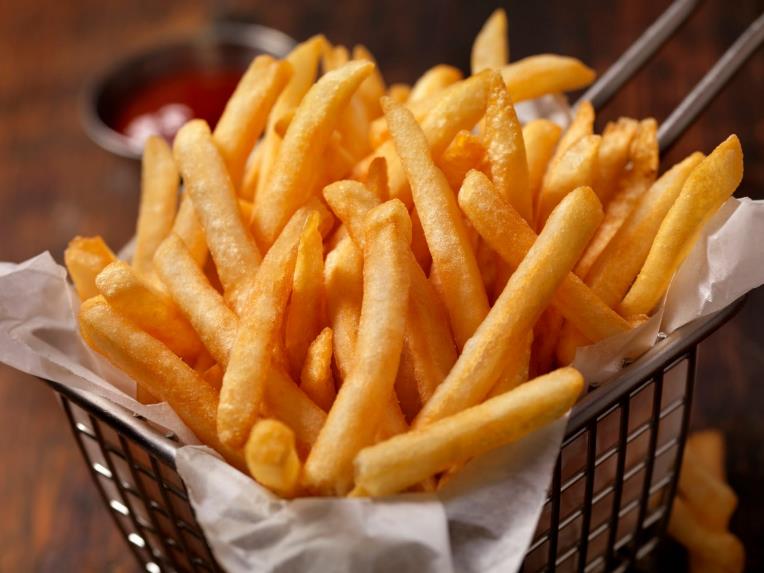 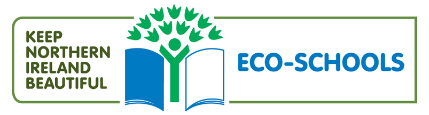 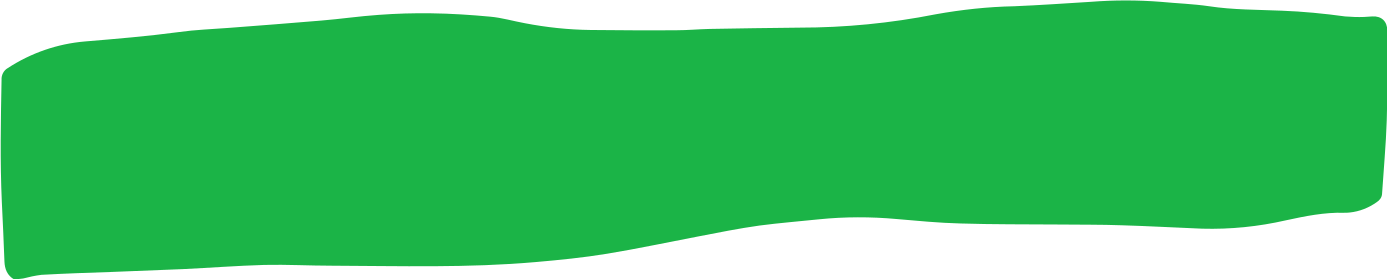 FRUIT AND VEGETABLES
We should try to eat 5 portions of fruit and veg every day.

These give us vitamins and minerals that keep us healthy.
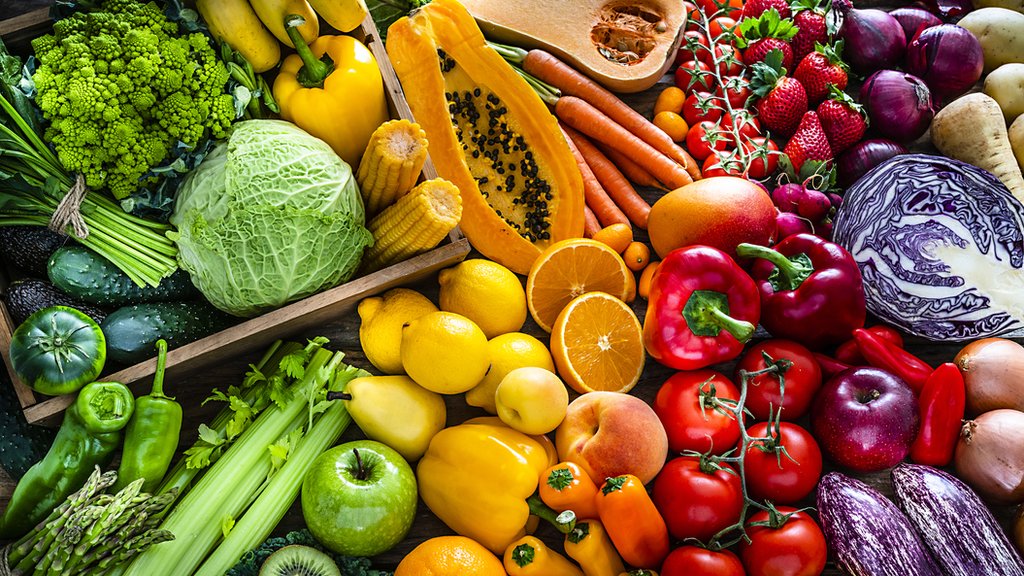 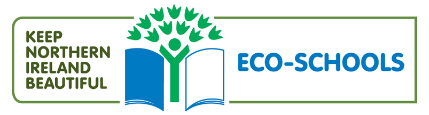 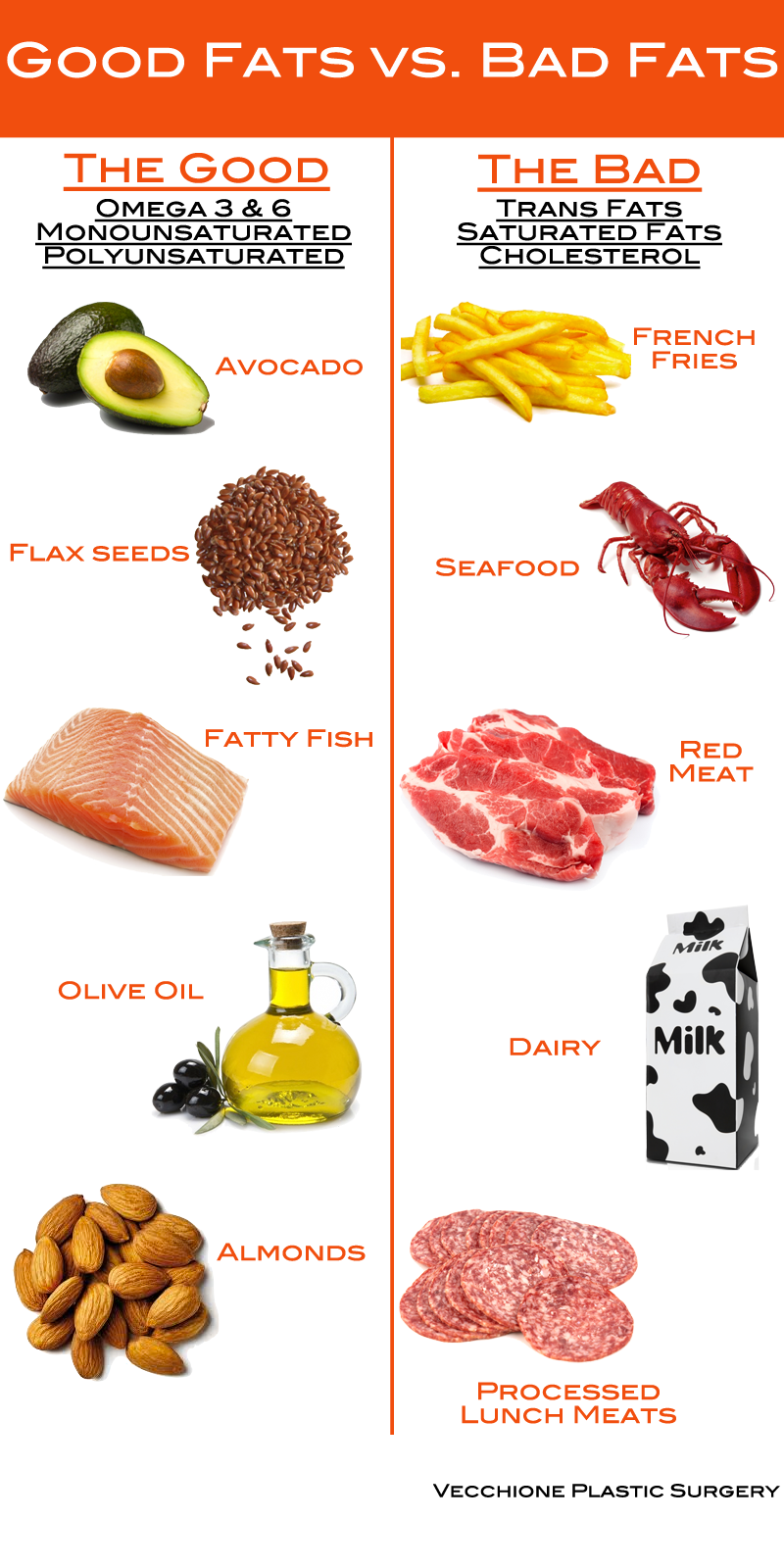 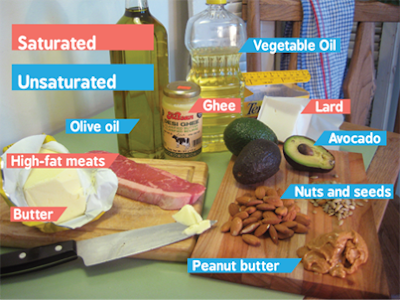 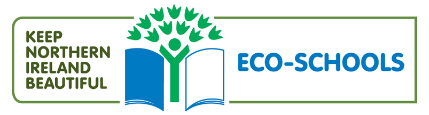 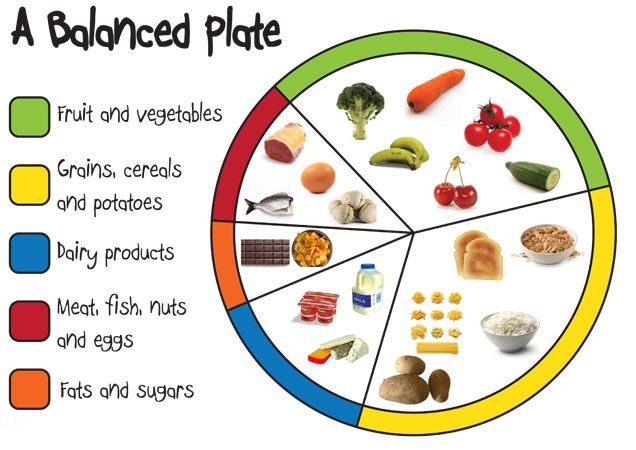 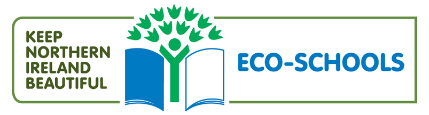 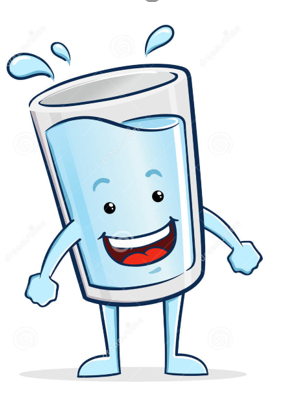 We should drink 6-8 glasses of water a day. – around 1.2 to 1.5 litres. 

Water, lower fat milk and sugar-free drinks, including tea and coffee, all count.


WATER IS THE BEST!!!
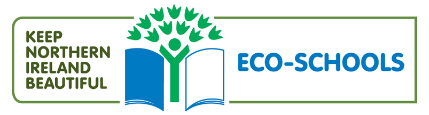 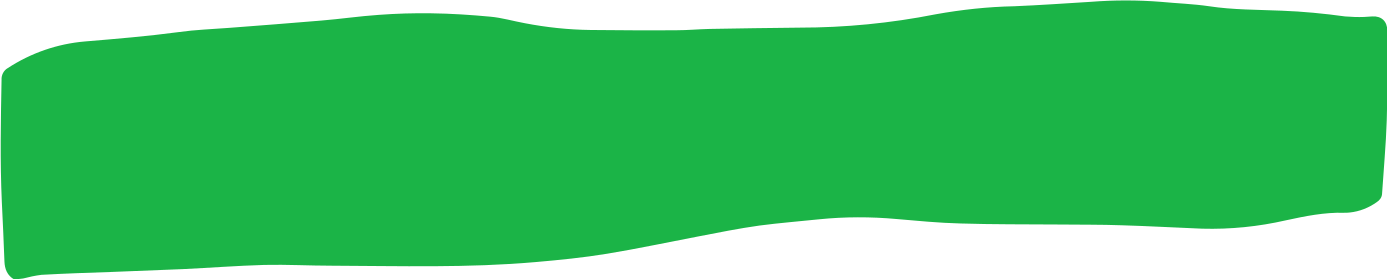 Benefits of healthy diet
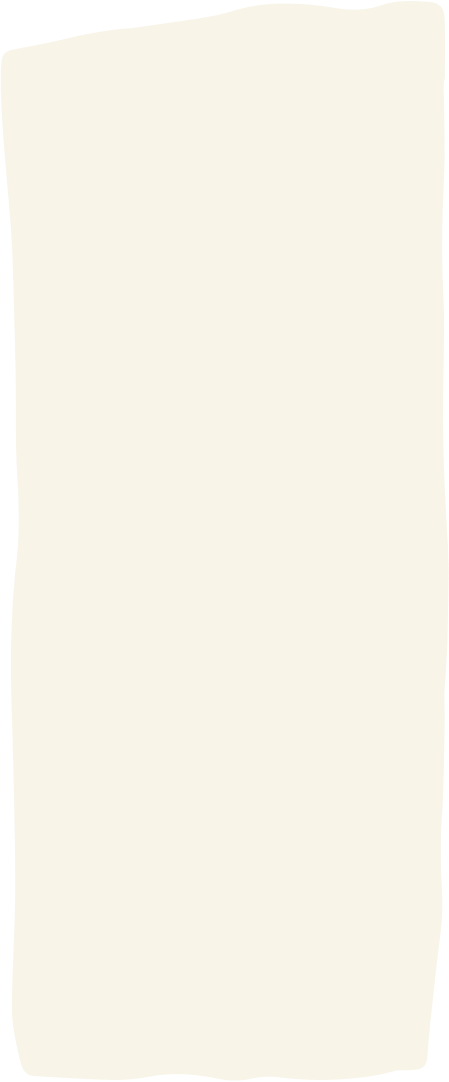 There is research to suggest that what we eat may affect not just our physical health, but also our mental health and wellbeing.  
Improving your diet may help to:

improve your mood

give you more energy

help you think more clearly.
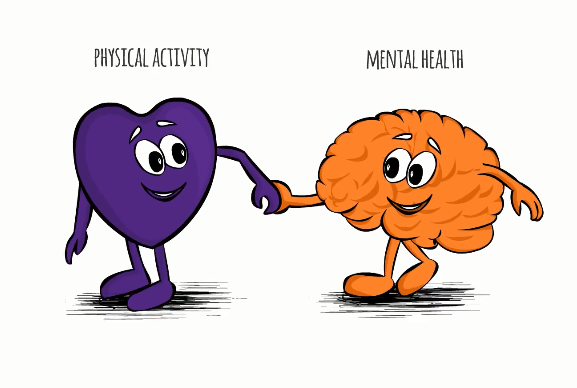 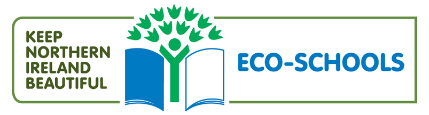 [Speaker Notes: Read more: https://www.which.co.uk/news/2019/06/three-food-waste-facts-everyone-needs-to-know/ - Which?Read more: https://www.which.co.uk/news/2019/06/three-food-waste-facts-everyone-needs-to-know/ - Which?]
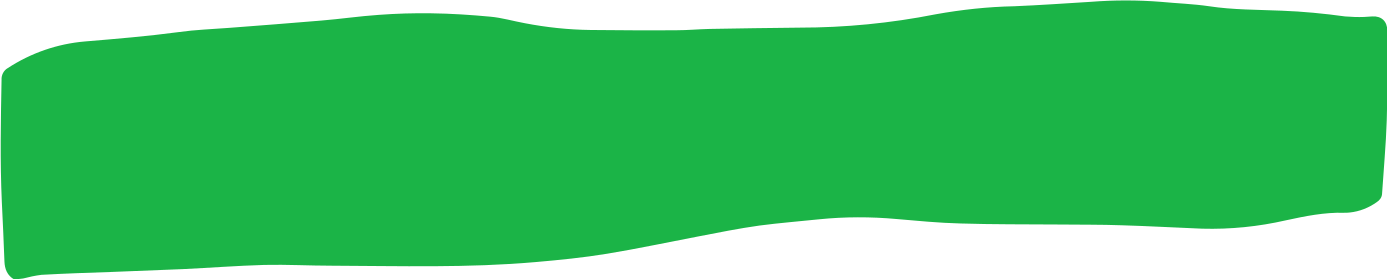 Exercise and healthy mind
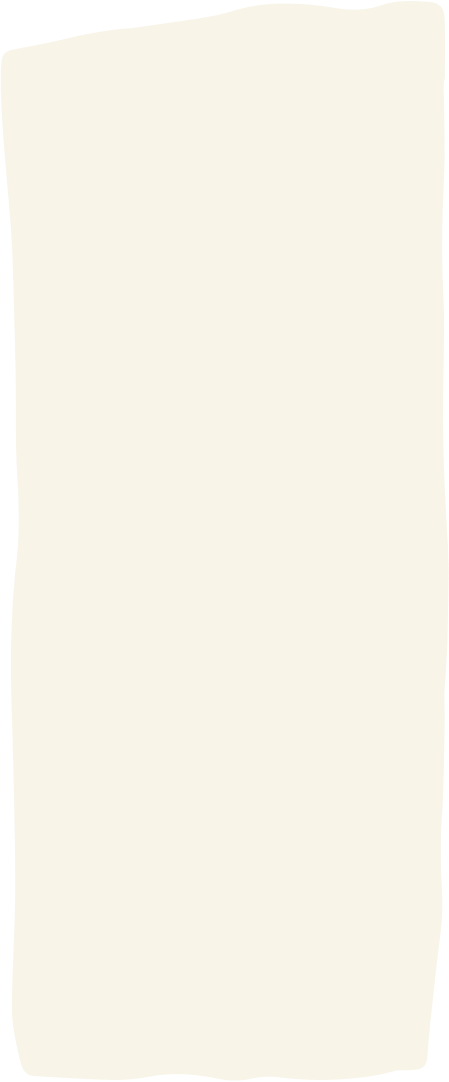 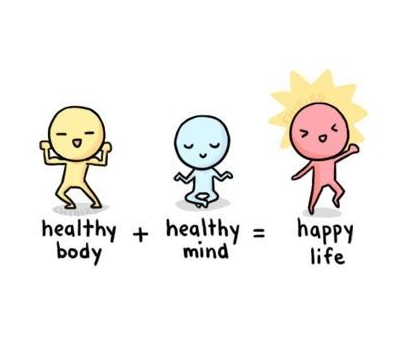 Exercise can have a big impact on your mood.

Exercise can:
increase your energy levels
help you get a good nights sleep
help you get out and be with people 
help you feel more in control
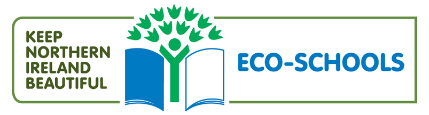 [Speaker Notes: Read more: https://www.which.co.uk/news/2019/06/three-food-waste-facts-everyone-needs-to-know/ - Which?Read more: https://www.which.co.uk/news/2019/06/three-food-waste-facts-everyone-needs-to-know/ - Which?]
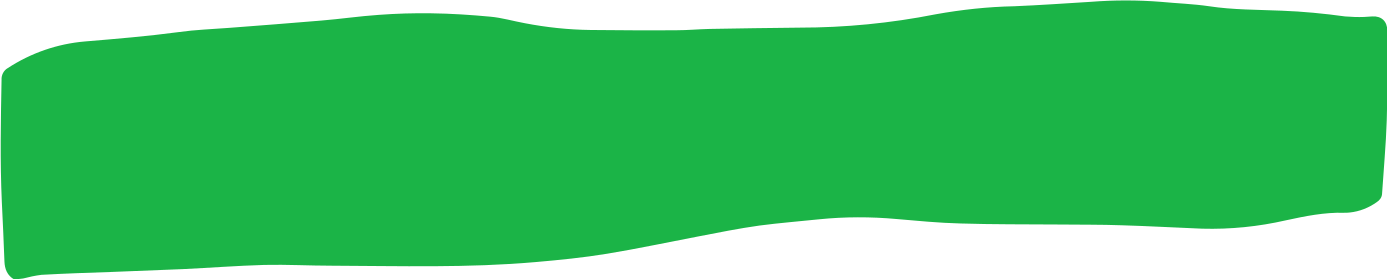 Exercise and healthy mind
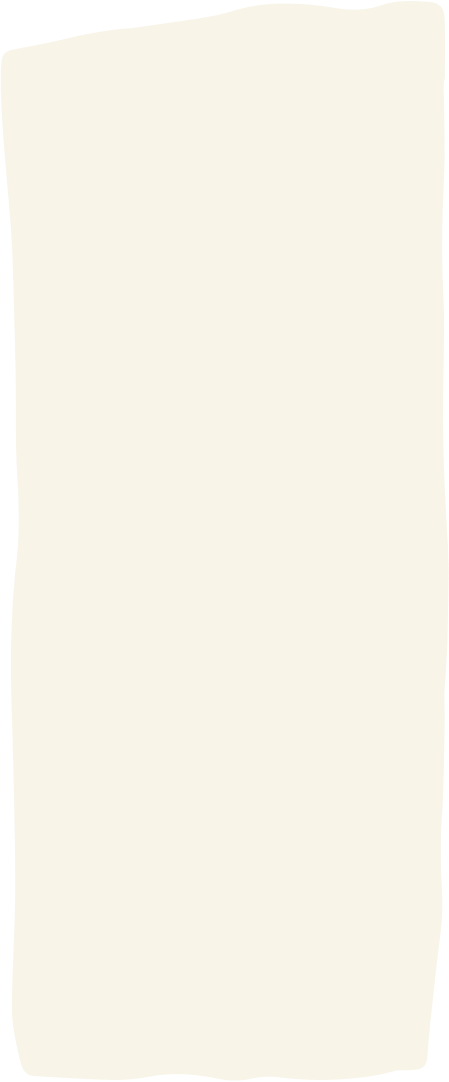 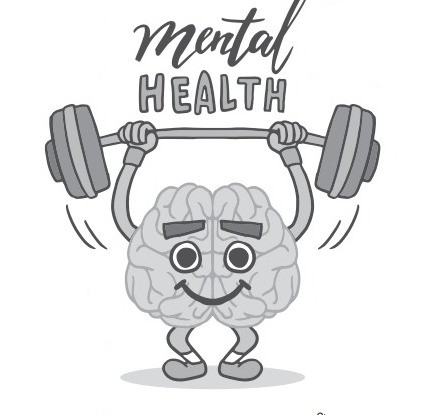 Children and young people need to aim for 60 minutes of activity spread throughout the day.

Walking to school 
Playground activities 
Skateboarding
Rollerblading
Walking the dog
Cycling
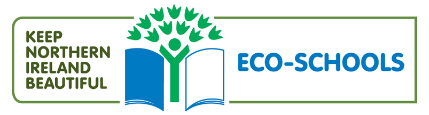 [Speaker Notes: Read more: https://www.which.co.uk/news/2019/06/three-food-waste-facts-everyone-needs-to-know/ - Which?Read more: https://www.which.co.uk/news/2019/06/three-food-waste-facts-everyone-needs-to-know/ - Which?]
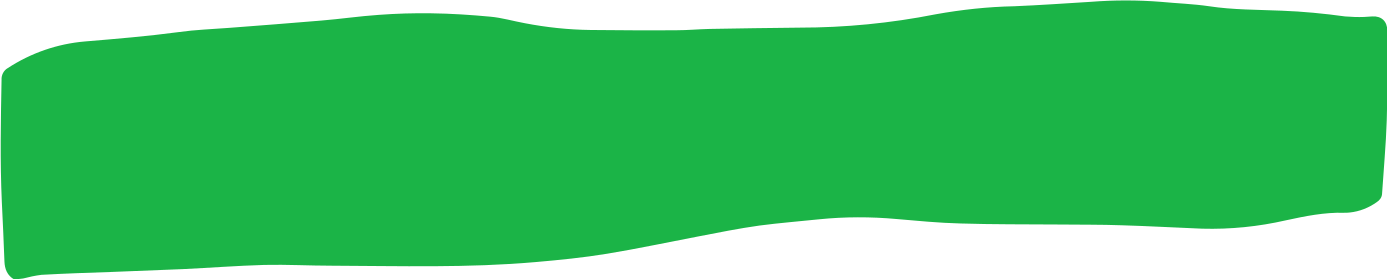 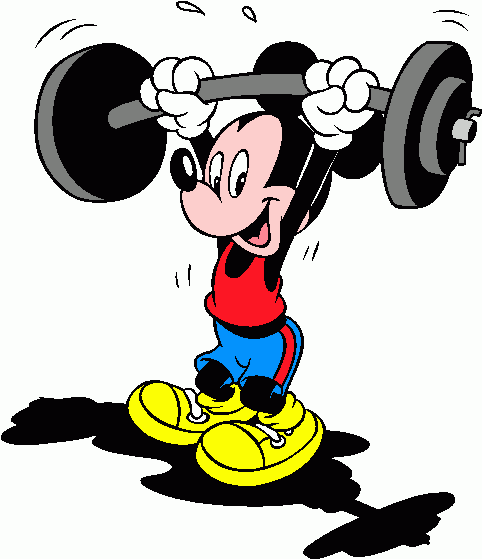 Exercise and healthy mind
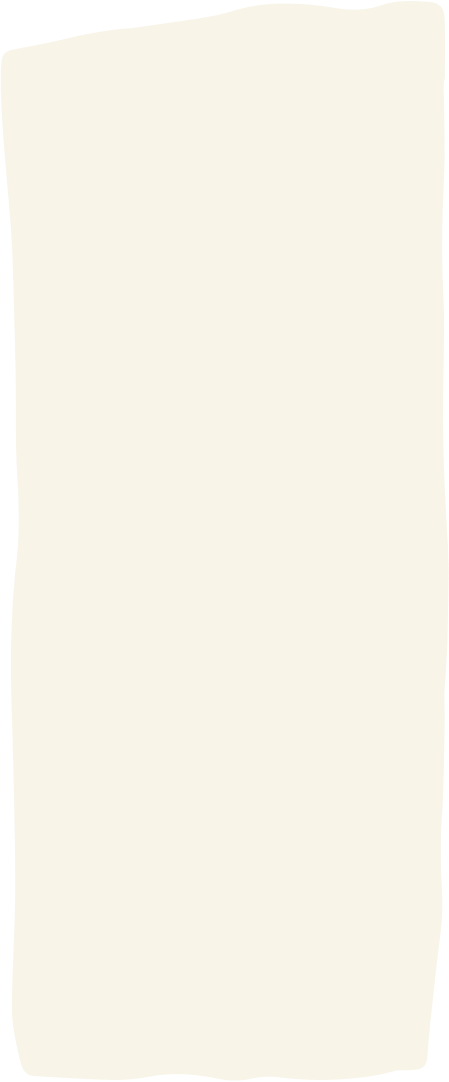 Activities to strengthen muscles and bones

Walking 
Running
Gymnastics
Basketball
Football
Rugby
Tennis
Sits ups or press ups
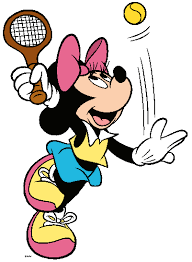 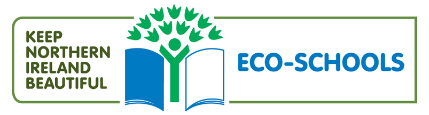 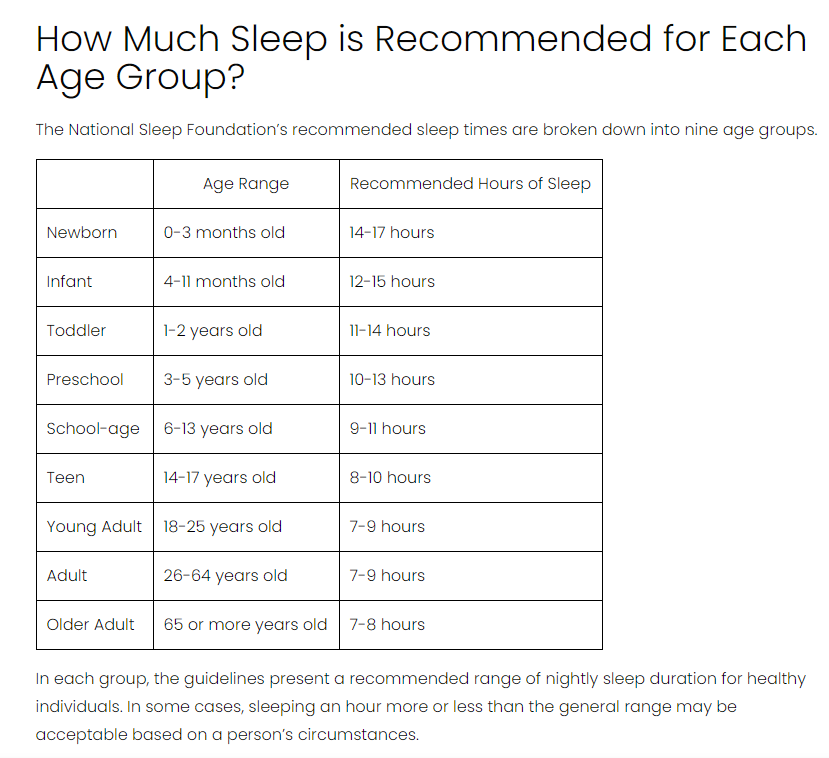 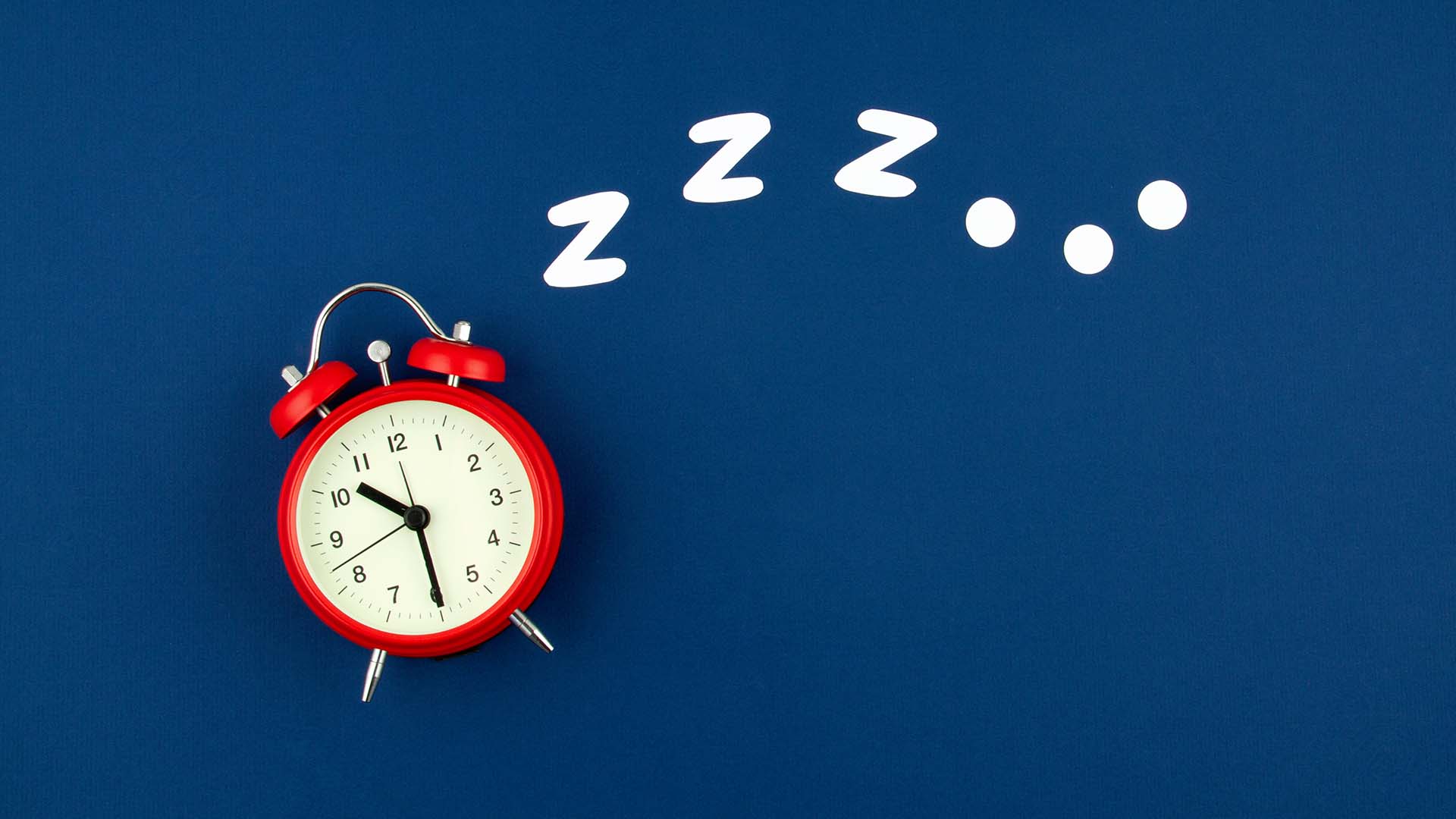 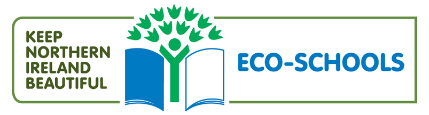 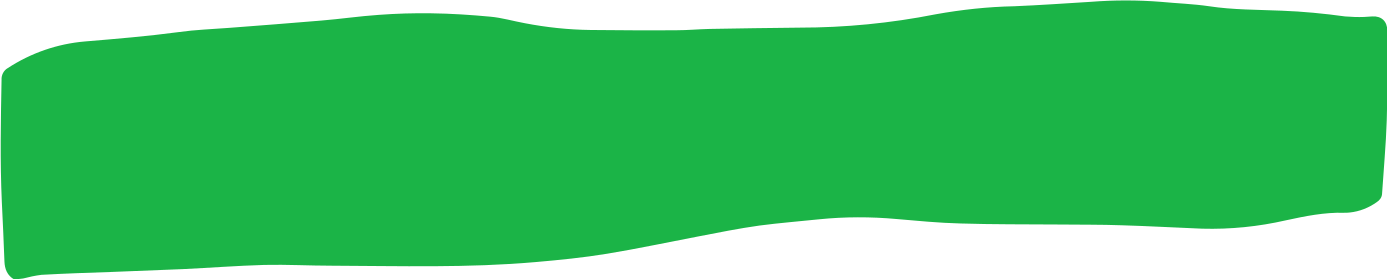 Sleep is vital!!!!
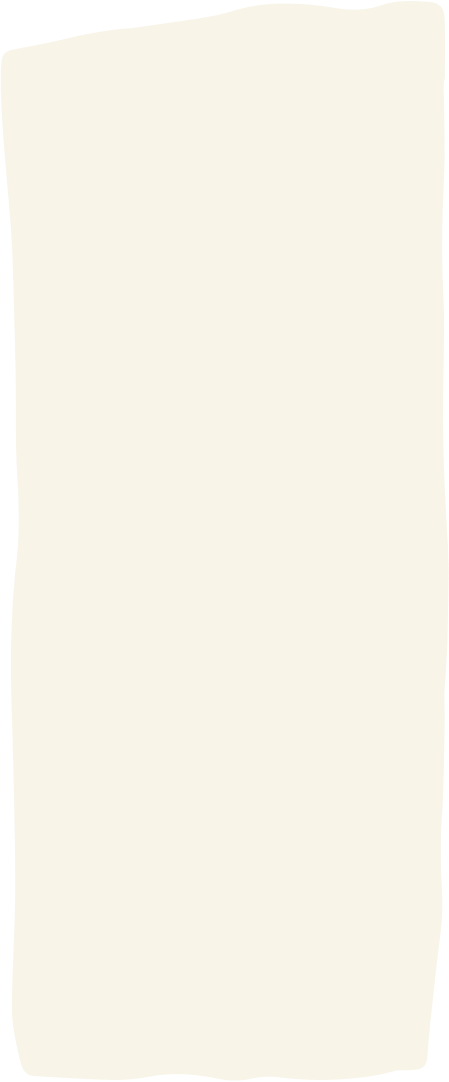 Improve you sleep pattern by going to bed at same time every day.

Make sure your bed and pillow is comfortable.

Minimise disruptions from light and sound.

Turn off electronic devices for half hour or more before bed.

Don’t drink sugary drinks before bed.
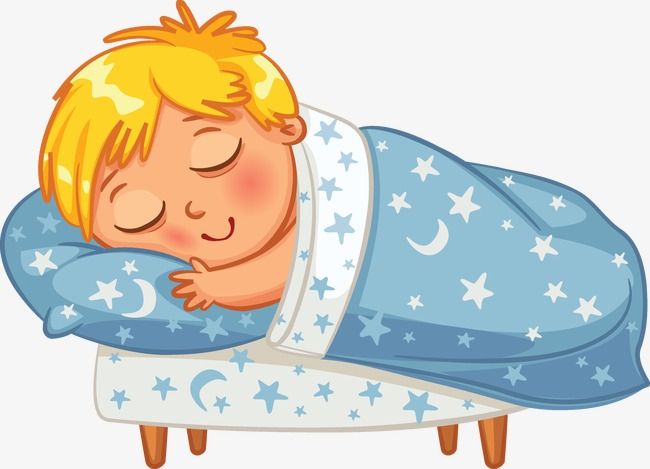 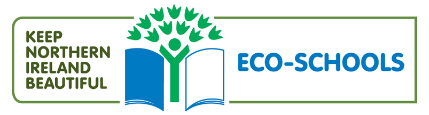 [Speaker Notes: Read more: https://www.which.co.uk/news/2019/06/three-food-waste-facts-everyone-needs-to-know/ - Which?Read more: https://www.which.co.uk/news/2019/06/three-food-waste-facts-everyone-needs-to-know/ - Which?]
Bitesize. 
Key Stage 1
World Around Us
Food and Farming – What is healthy eating?
MATERIALS NEEDED FOR CLASS
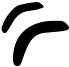 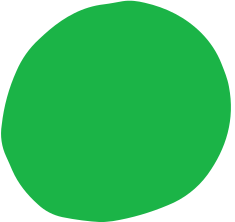 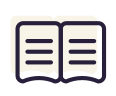 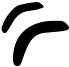 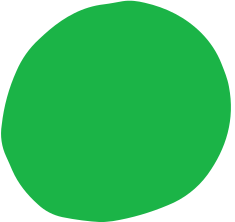 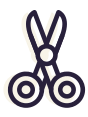 List the things your students need to get ready before class. It can be a particular textbook, the accomplished homework due for the day, or any specific materials for the topic you're about to discuss. You can also match it with corresponding photos or icons.
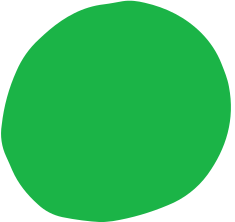 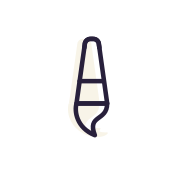 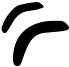 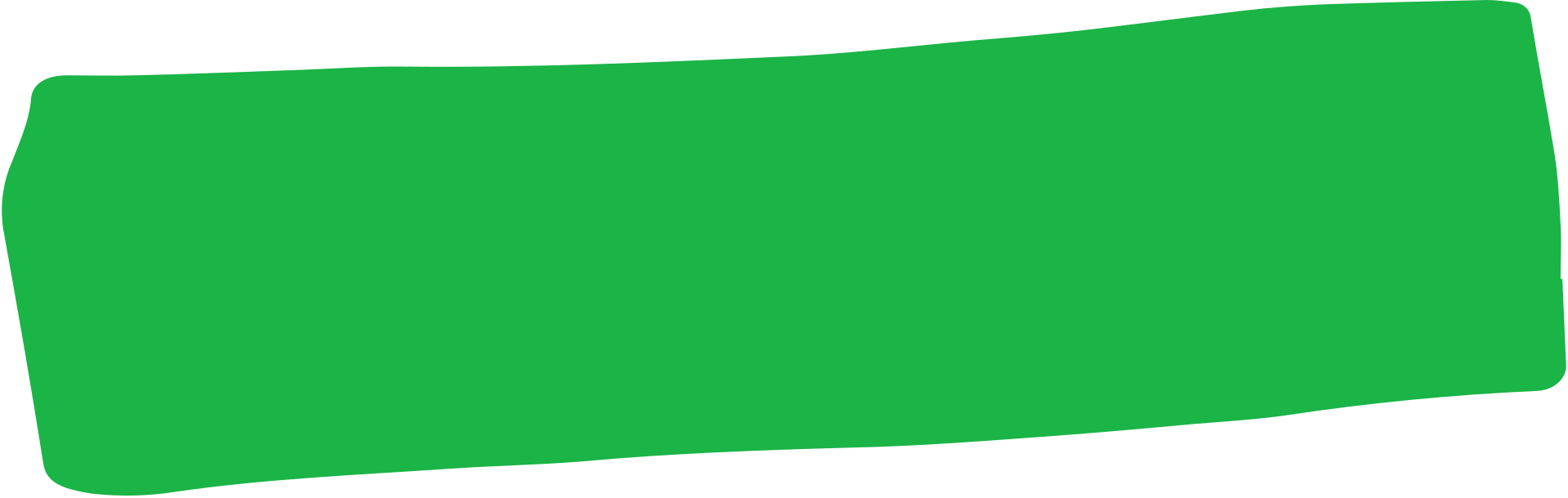 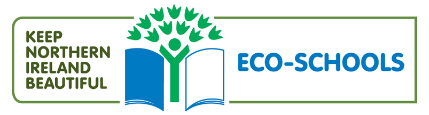 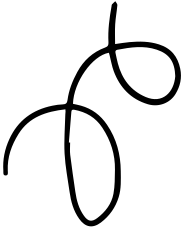 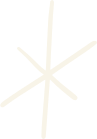 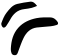 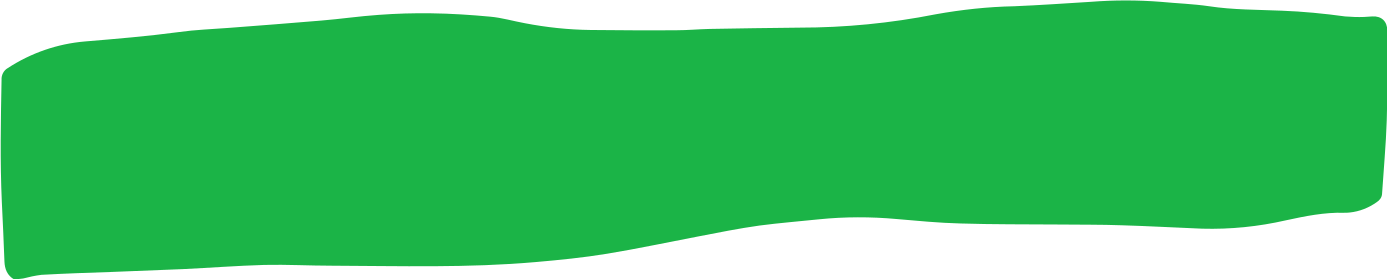 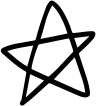 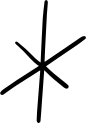 CLASS OBJECTIVES AND RULES
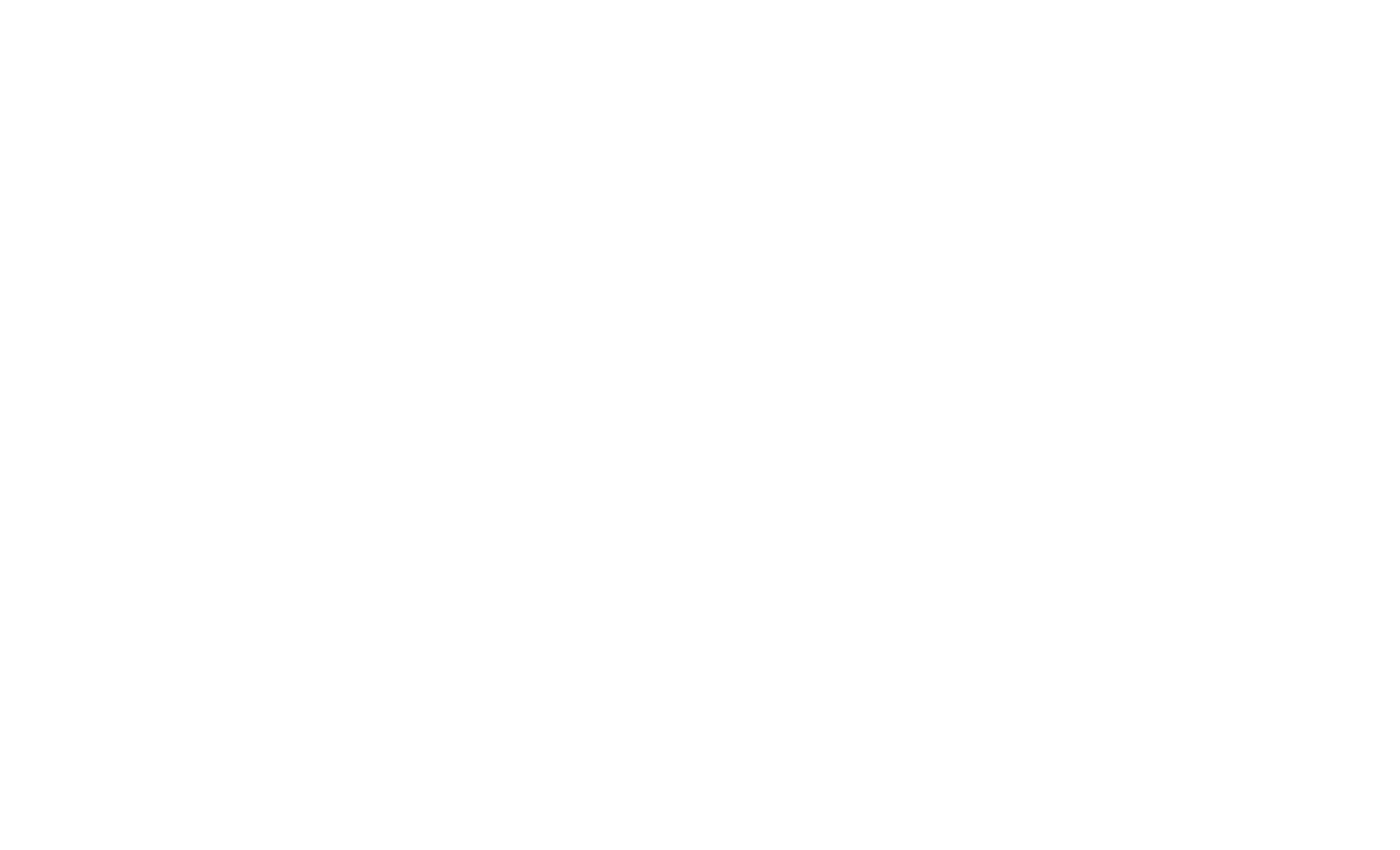 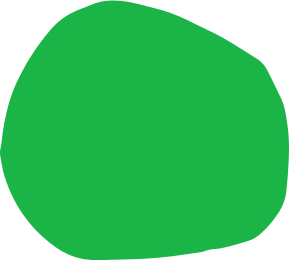 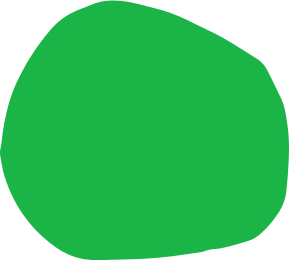 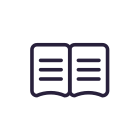 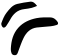 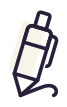 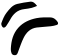 Objectives inform students the learning outcomes of the class. What will they know? What will they be able to do? Why is this important to know? It's an effective way to assess their learning progress.
Rules provide the structure necessary for an engaging and productive class. Keep it simple and easy to follow. It can be general to cover different situations or very specific to your students.
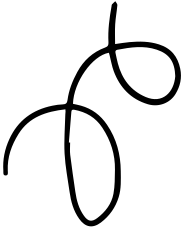 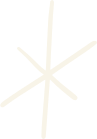 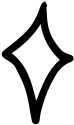 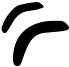 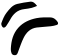 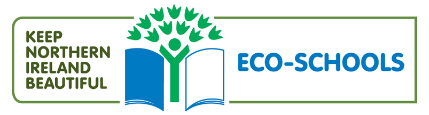 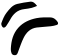 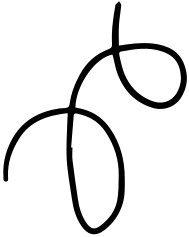 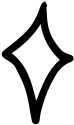 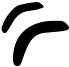 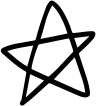 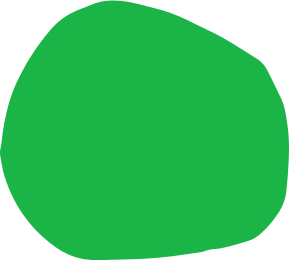 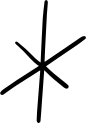 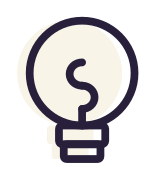 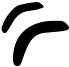 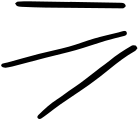 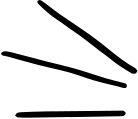 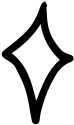 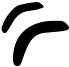 LESSON FOR THE DAY
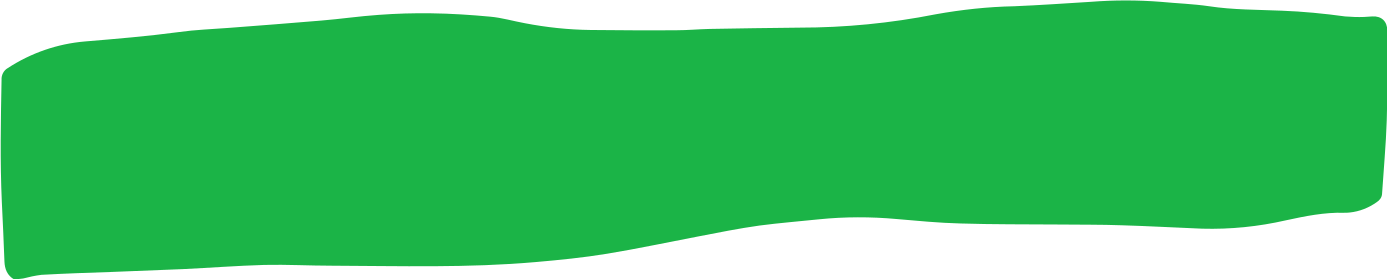 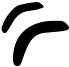 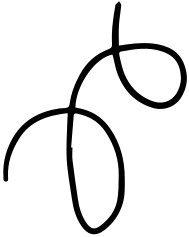 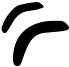 FOUNDATION STAGE
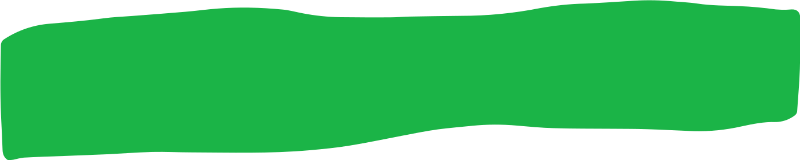 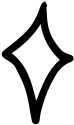 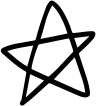 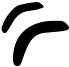 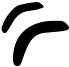 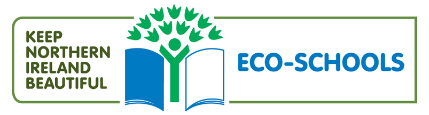 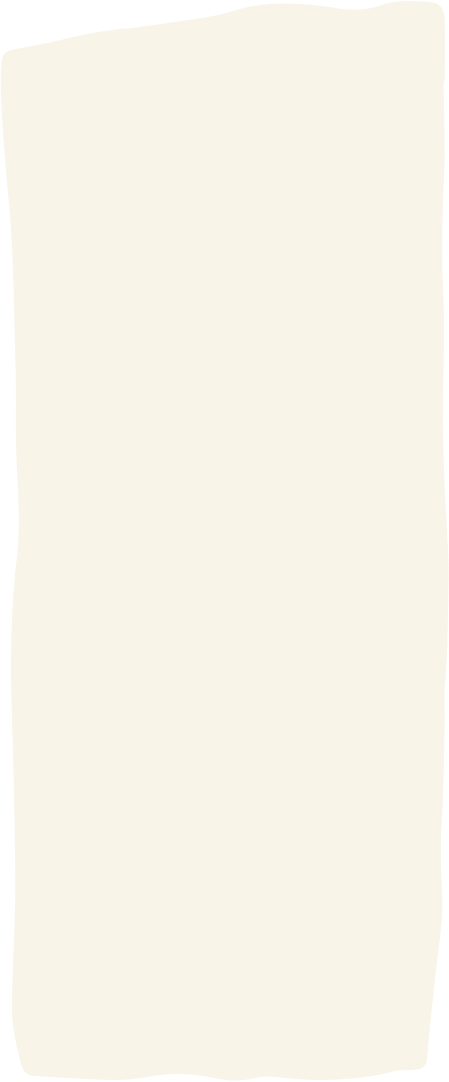 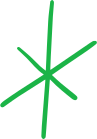 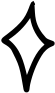 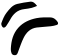 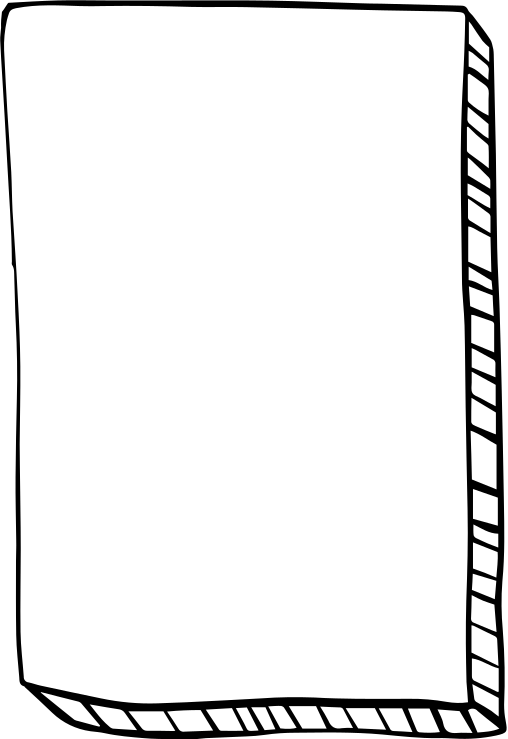 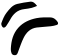 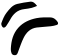 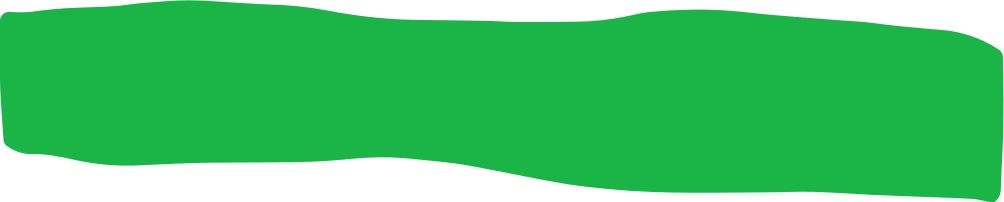 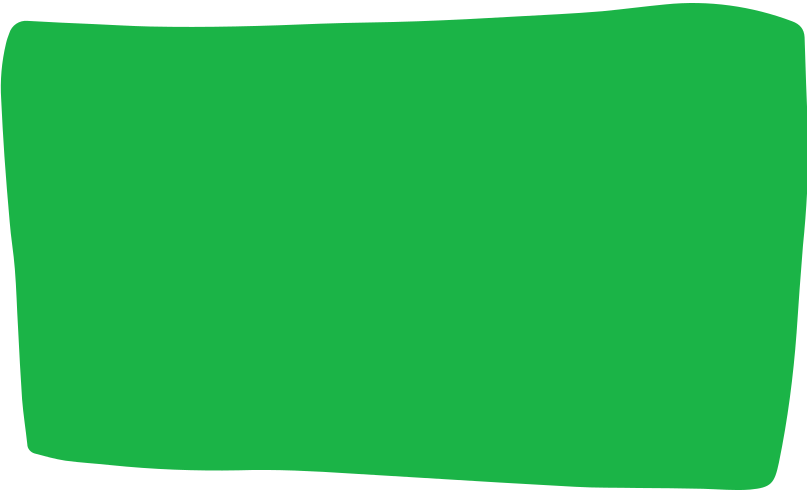 CONCEPTS AND DEFINITIONS
Get the ball rolling by introducing the lesson's key concepts and its corresponding definitions. Duplicate this page as many times as needed to give you more space for discussion. Pair the concepts and definitions with relevant images too for a more visualized presentation of the lesson.
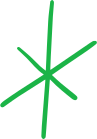 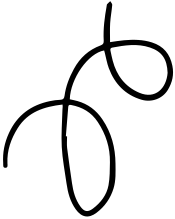 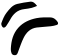 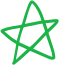 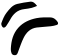 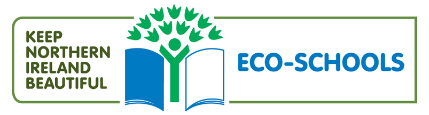 EXAMPLES AND ILLUSTRATIONS
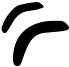 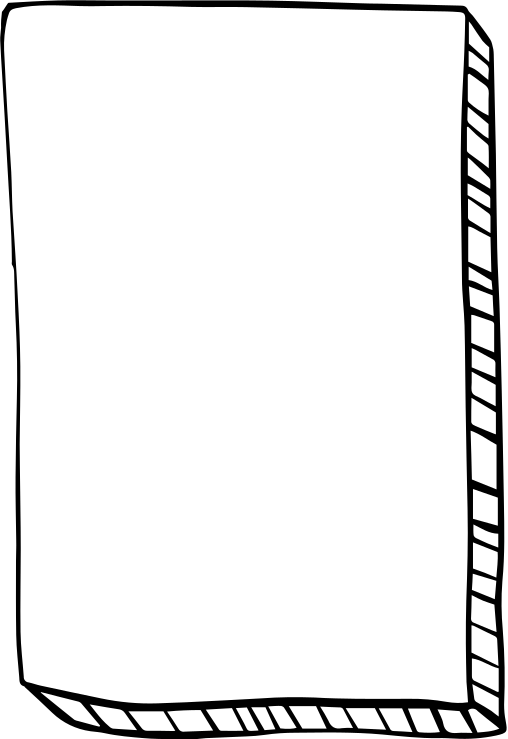 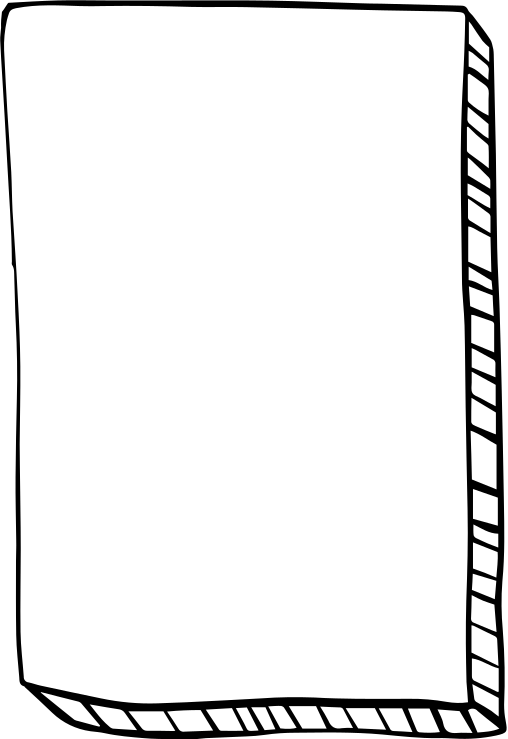 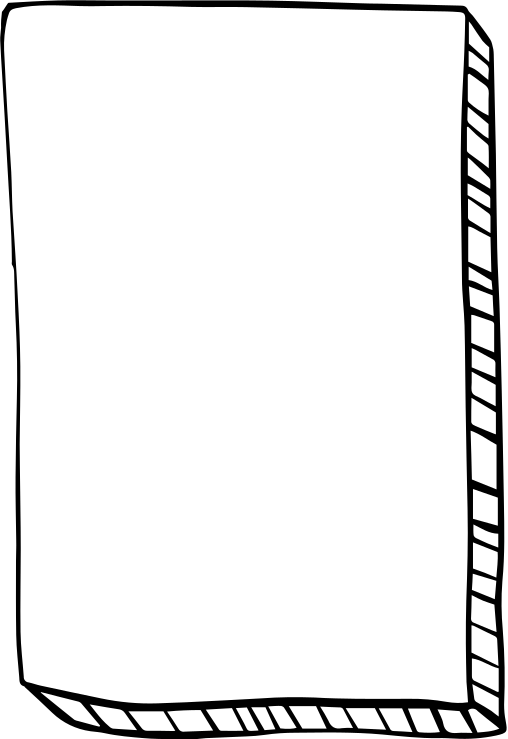 Example 3
Example 1
Example 2
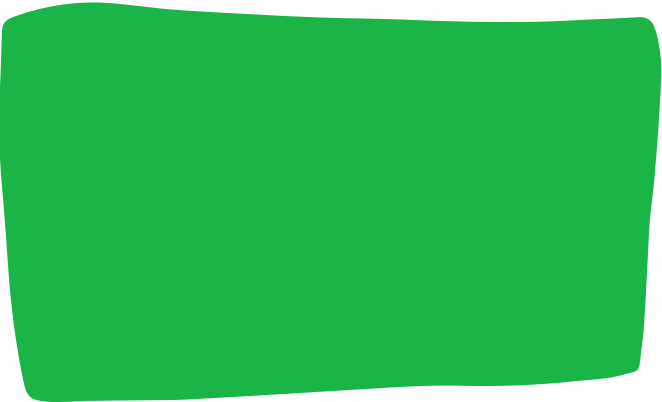 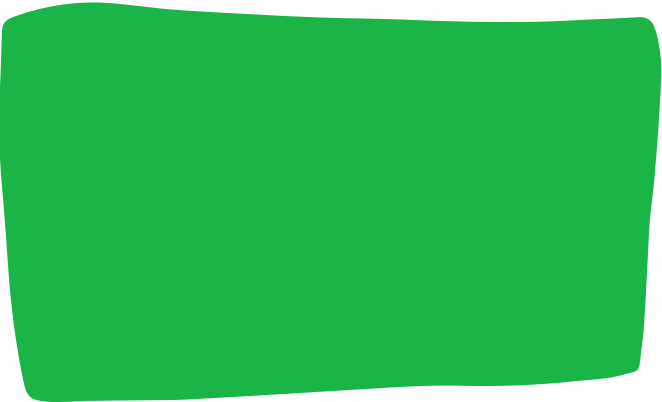 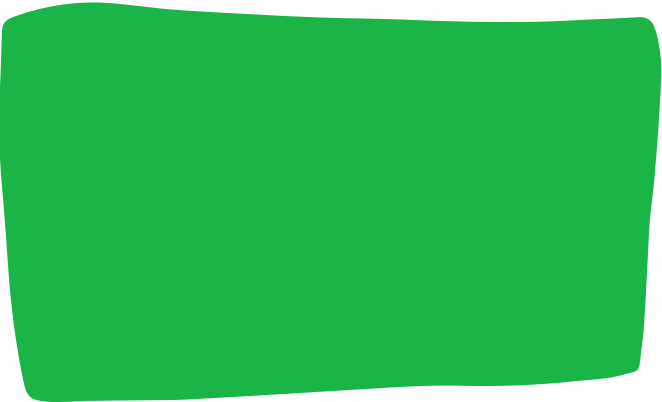 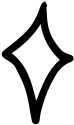 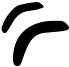 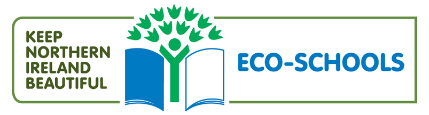 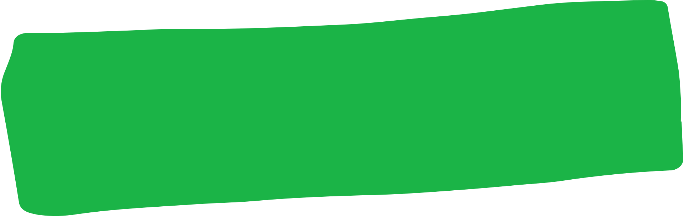 EXERCISE
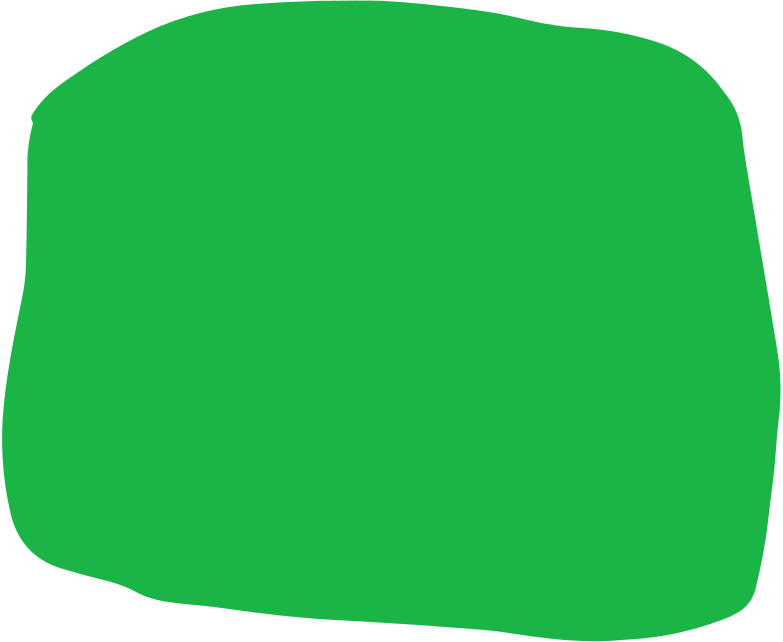 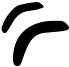 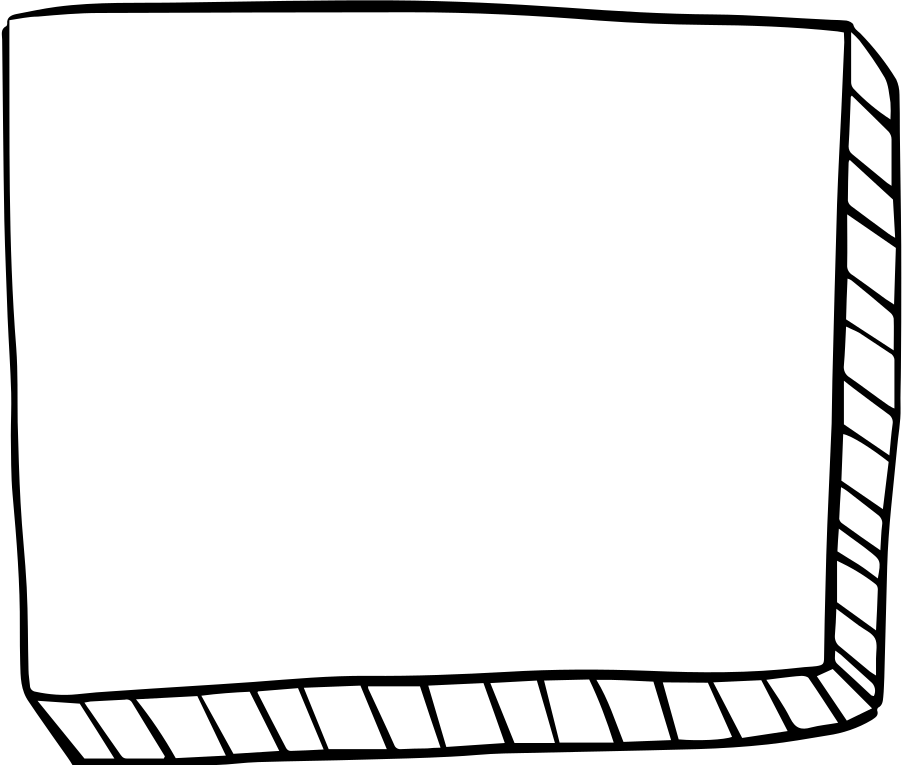 Add instructions or guidelines here.
You can also put in the amount of time allotted for this.
Individual exercises extend a student’s grasp of the lesson. It allows them to synthesize on their own and think of ways they can apply their new learnings in real life. Duplicate this page as many times as needed to give you more space for discussion.
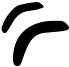 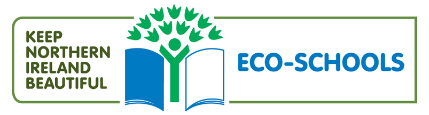 Question 1: Write the question you want to ask your students and allot space for the answers.
Question 2: Write the question you want to ask your students and allot space for the answers.
Question 3: Write the question you want to ask your students and allot space for the answers.
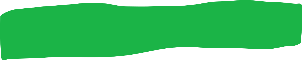 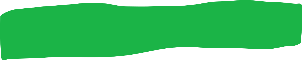 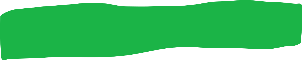 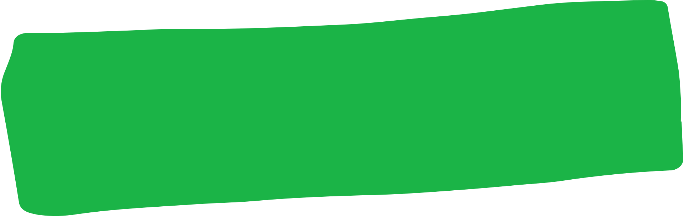 WORKSHEET
Answer 1:
Answer 2:
Answer 3:
Add instructions or guidelines here. You can also put in the amount of time allotted for this.
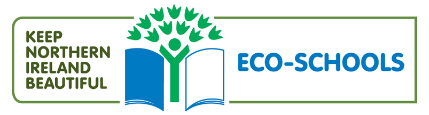 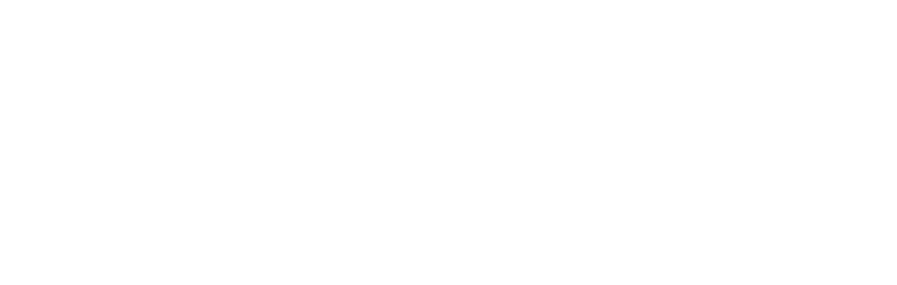 ACTIVITY TIME
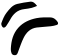 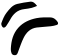 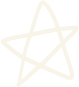 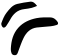 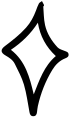 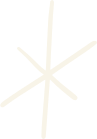 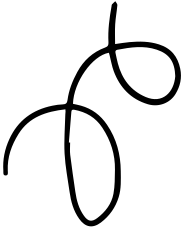 Add instructions or guidelines here.
You can also put in the amount of time allotted for this.
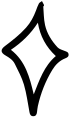 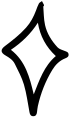 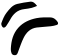 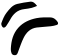 Like seatworks, student-led activities that can be done by pairs or by group widen their grasp and interpretation of the lesson. Be creative with the activity. Duplicate this page as many times as needed to give you more space for discussion.
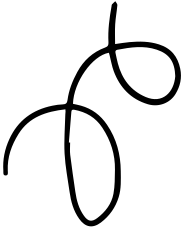 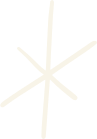 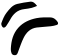 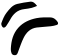 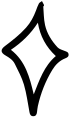 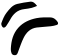 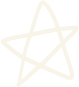 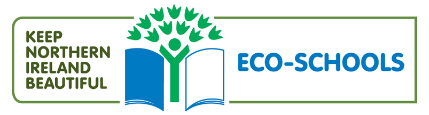 SUPPLEMENTAL VIDEO
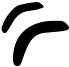 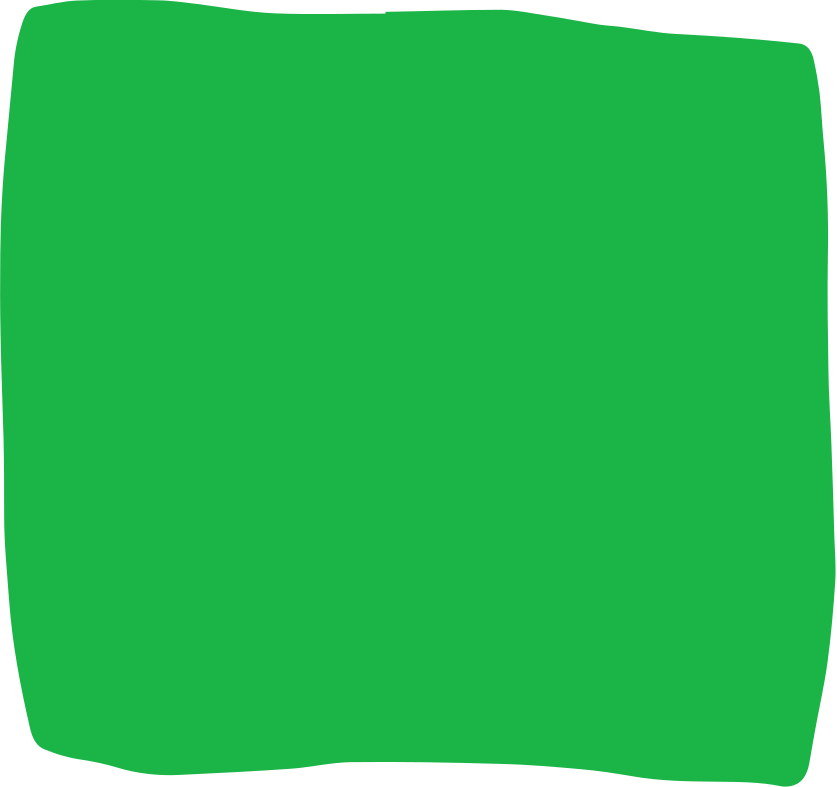 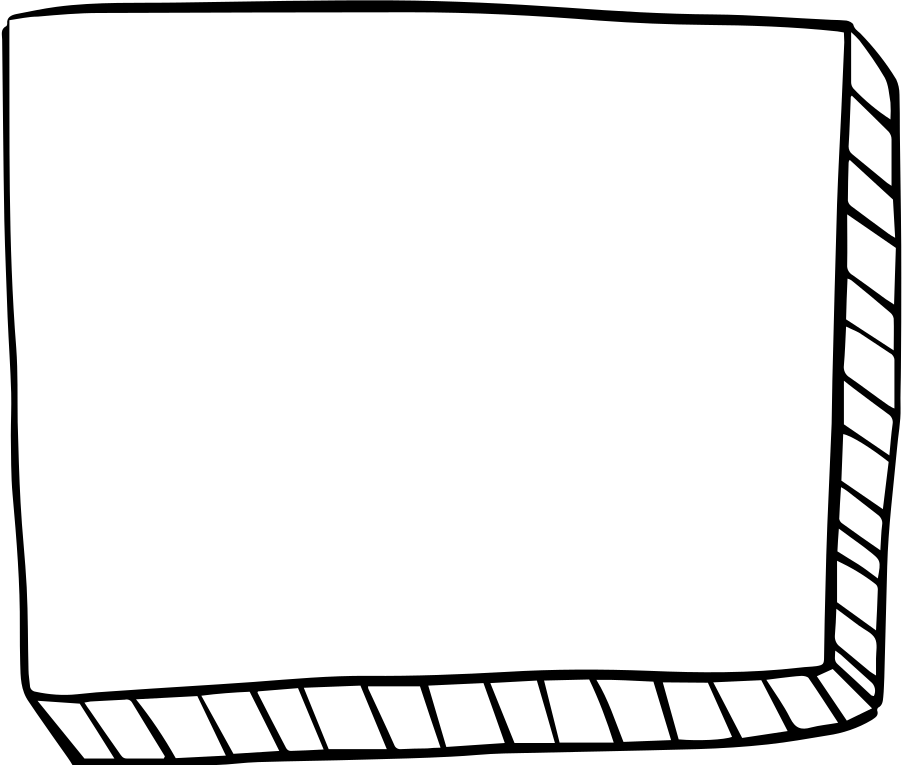 Let your students watch relevant educational videos that help reinforce the lesson for the day. It’s no secret that it helps students stay interested and engaged. Duplicate this page as many times as needed.
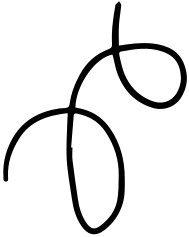 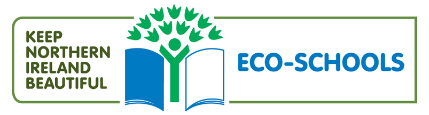 ADDITIONAL RESOURCES
Duplicate this page as many times as needed to give you more space for discussion.
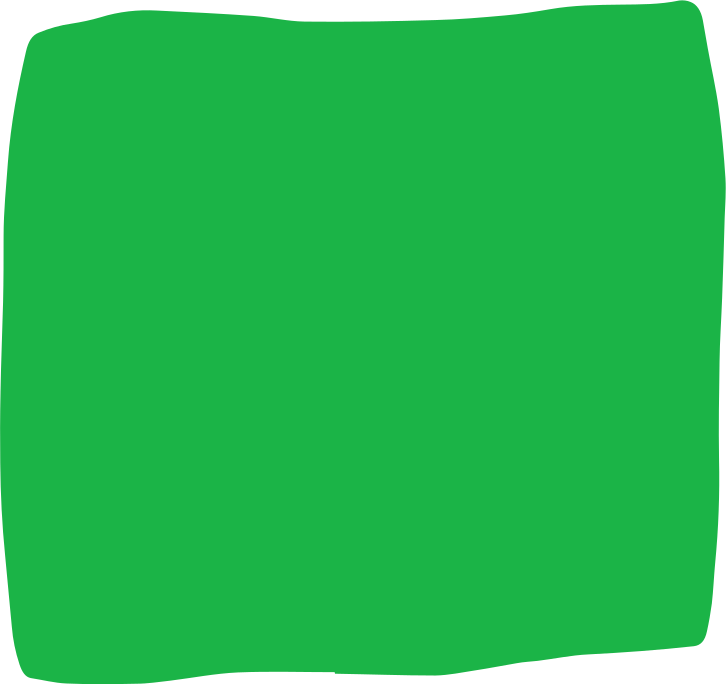 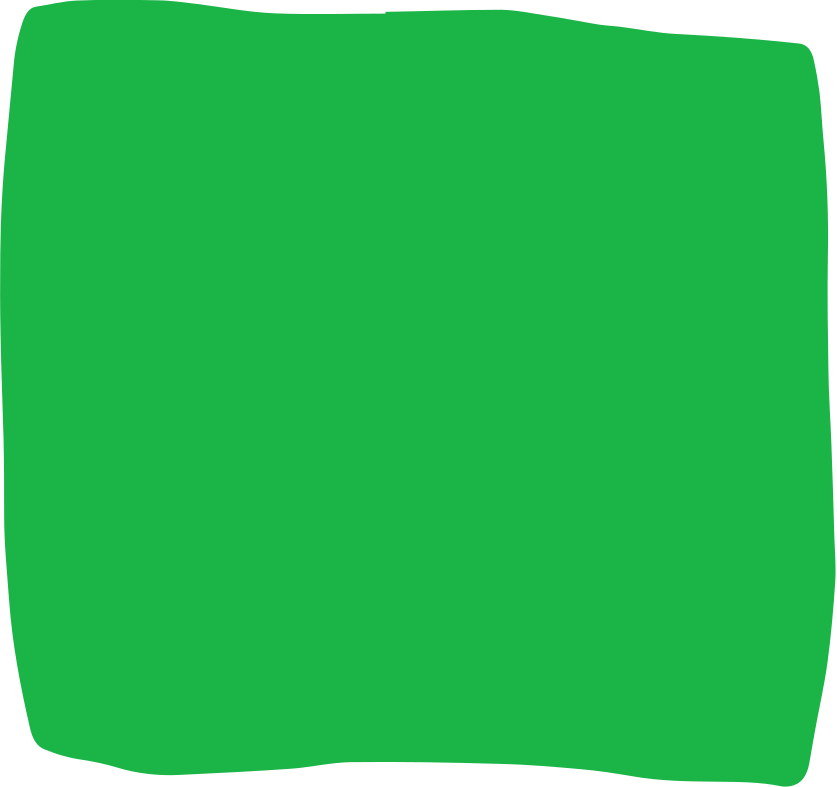 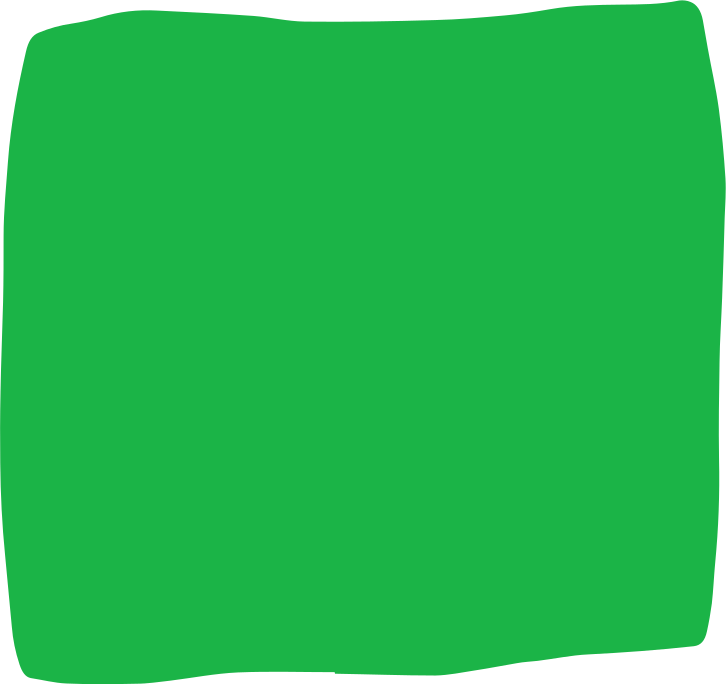 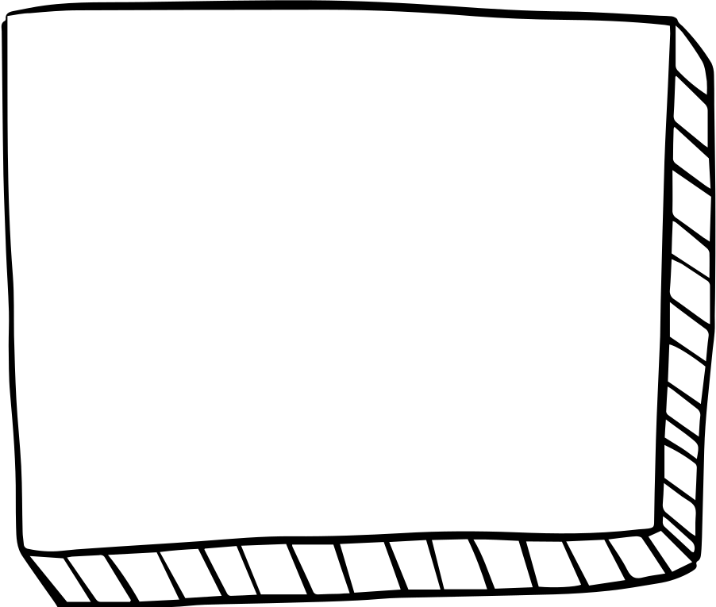 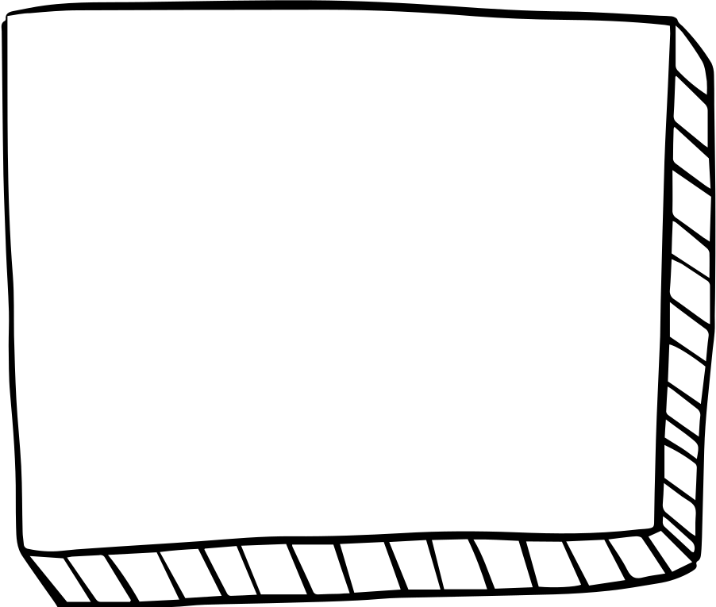 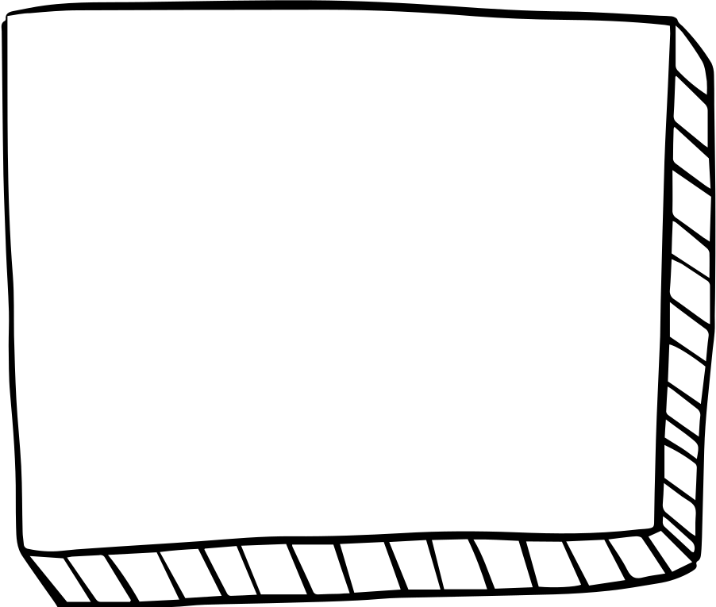 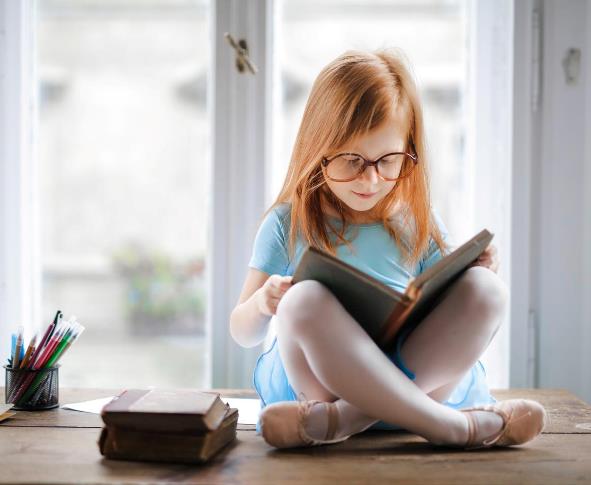 Photos or screenshots of relevant articles are also effective in reinforcing a class lesson.
Maximize this space for additional resources you want to share with your students.
It's something they can easily look back on or search online in case they need a refresher.
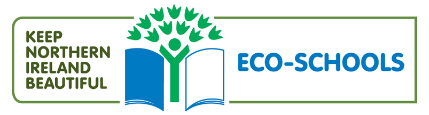 Discussion Point
Discussion Point
Discussion Point
Discussion Point
Discussion Point
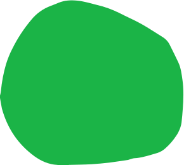 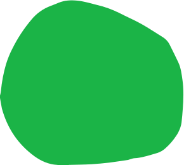 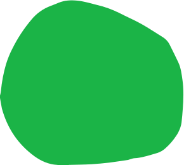 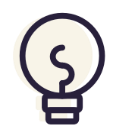 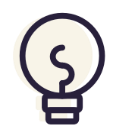 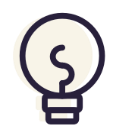 Cap off a productive class with key summary points students can easily remember.
You can provide this for the class as a way of wrapping up everything you've discussed.
Recaps can also be led by students for a more enriching experience.
You can provide this for the class as a way of wrapping up everything you've discussed.
You can provide this for the class as a way of wrapping up everything you've discussed.
CLASS RECAP
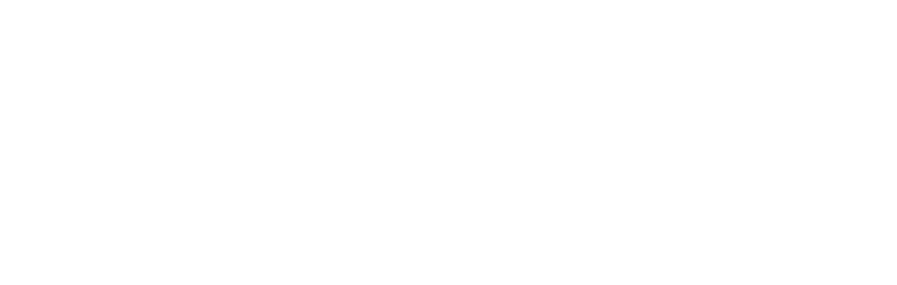 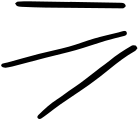 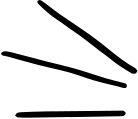 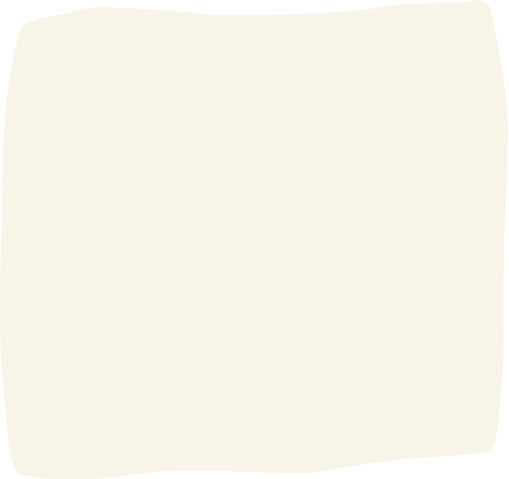 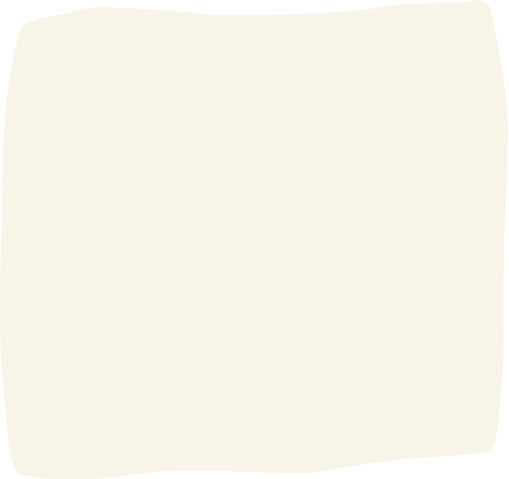 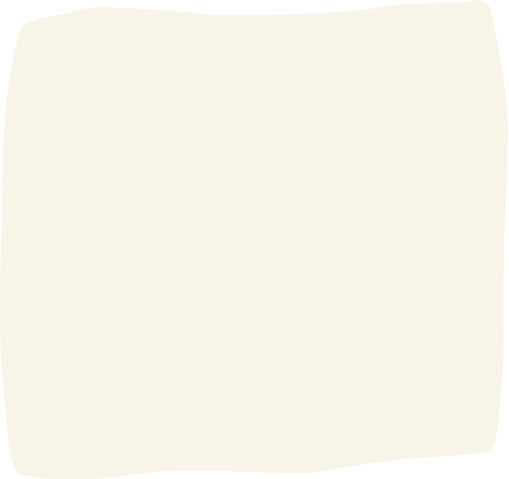 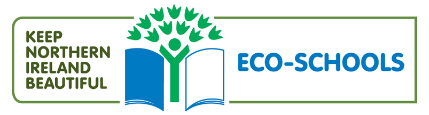 HOMEWORK
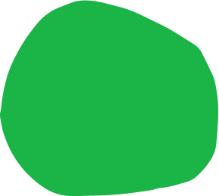 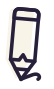 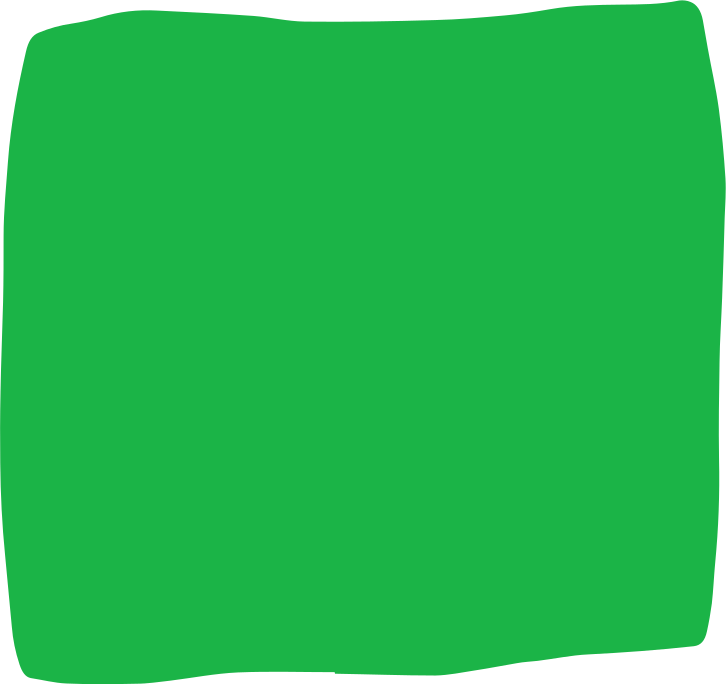 Add instructions or guidelines here. You can also put additional details on when and how to submit.
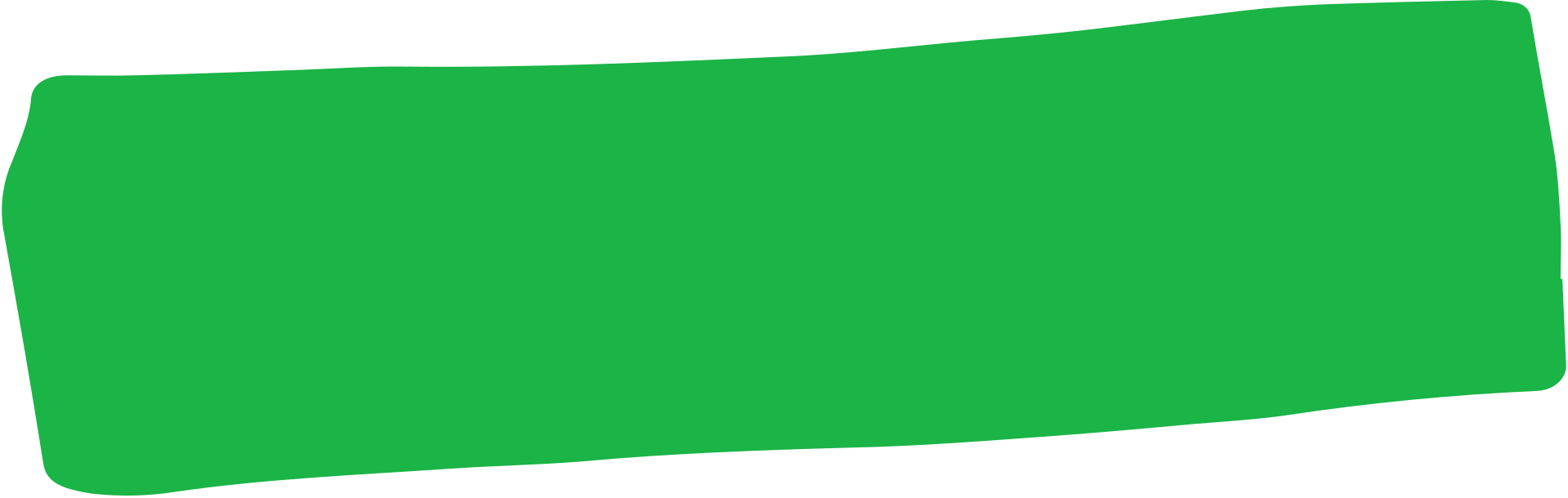 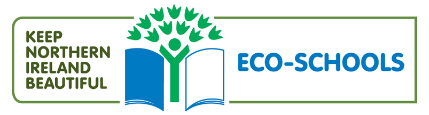 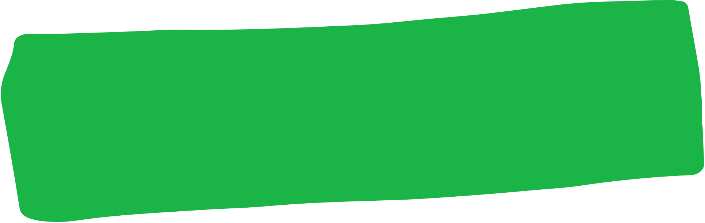 FREE ICONS
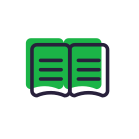 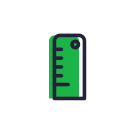 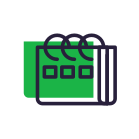 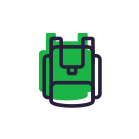 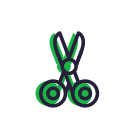 Use these free recolorable icons and illustrations in your Canva design.
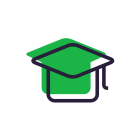 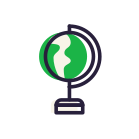 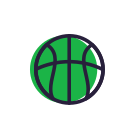 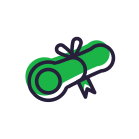 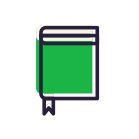 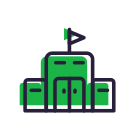 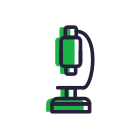 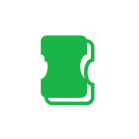 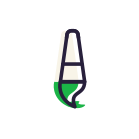 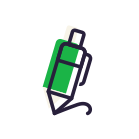 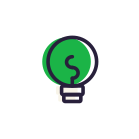 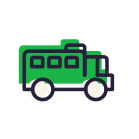 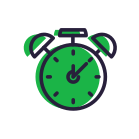 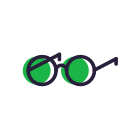 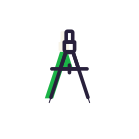 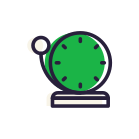 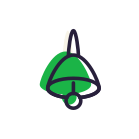 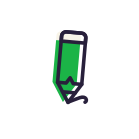 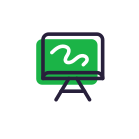 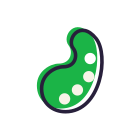 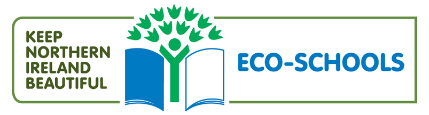